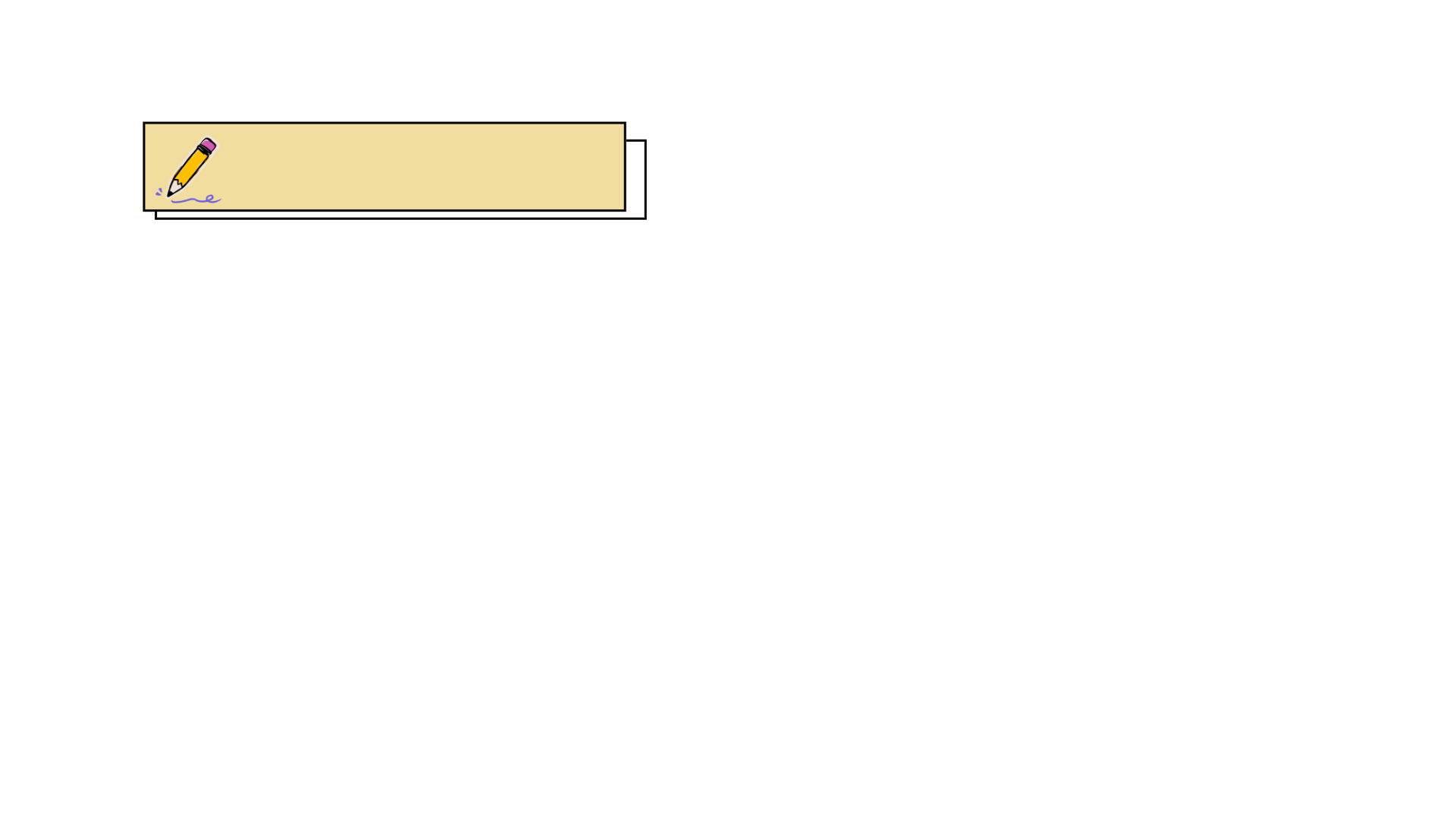 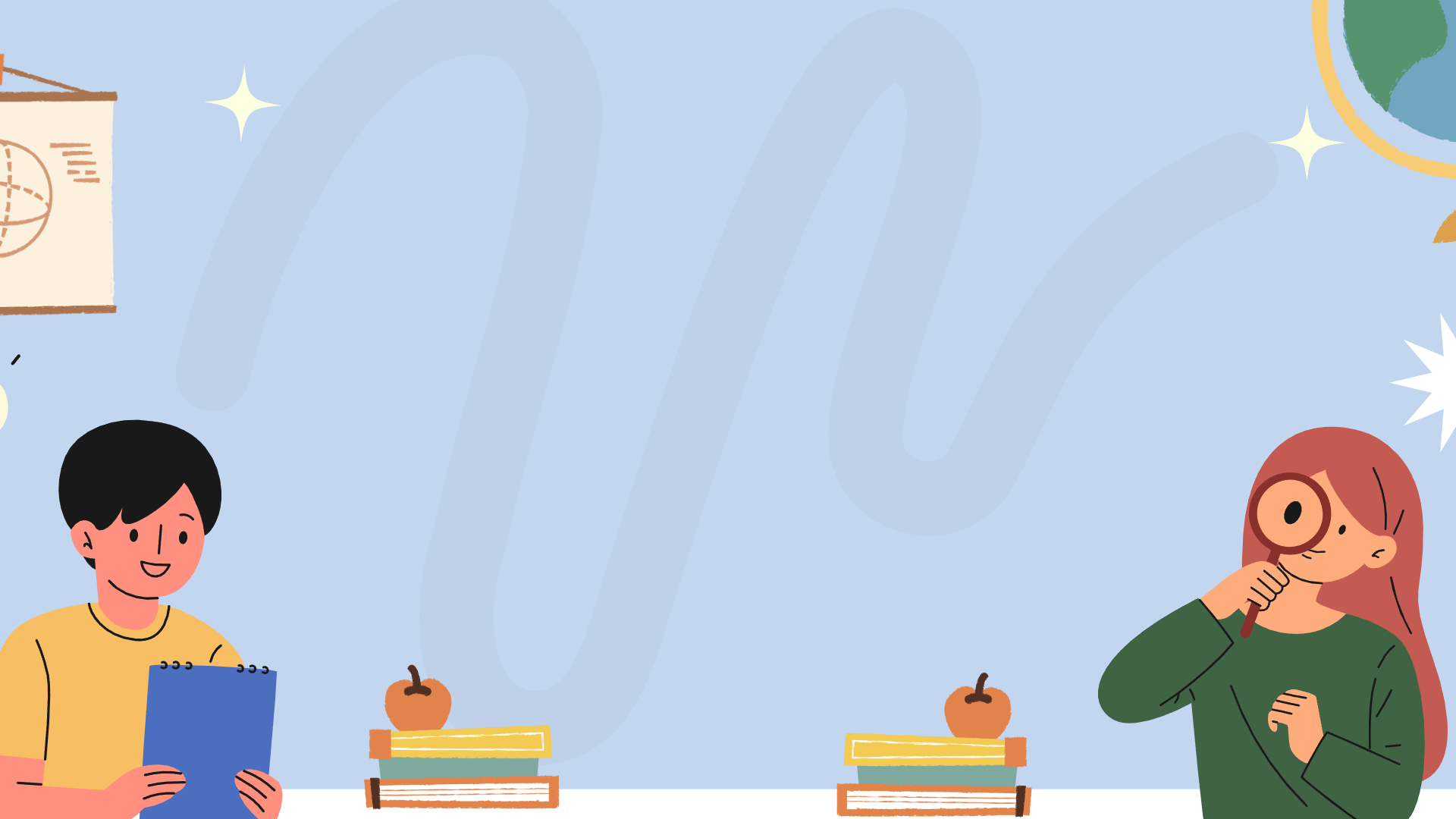 Nói và nghe
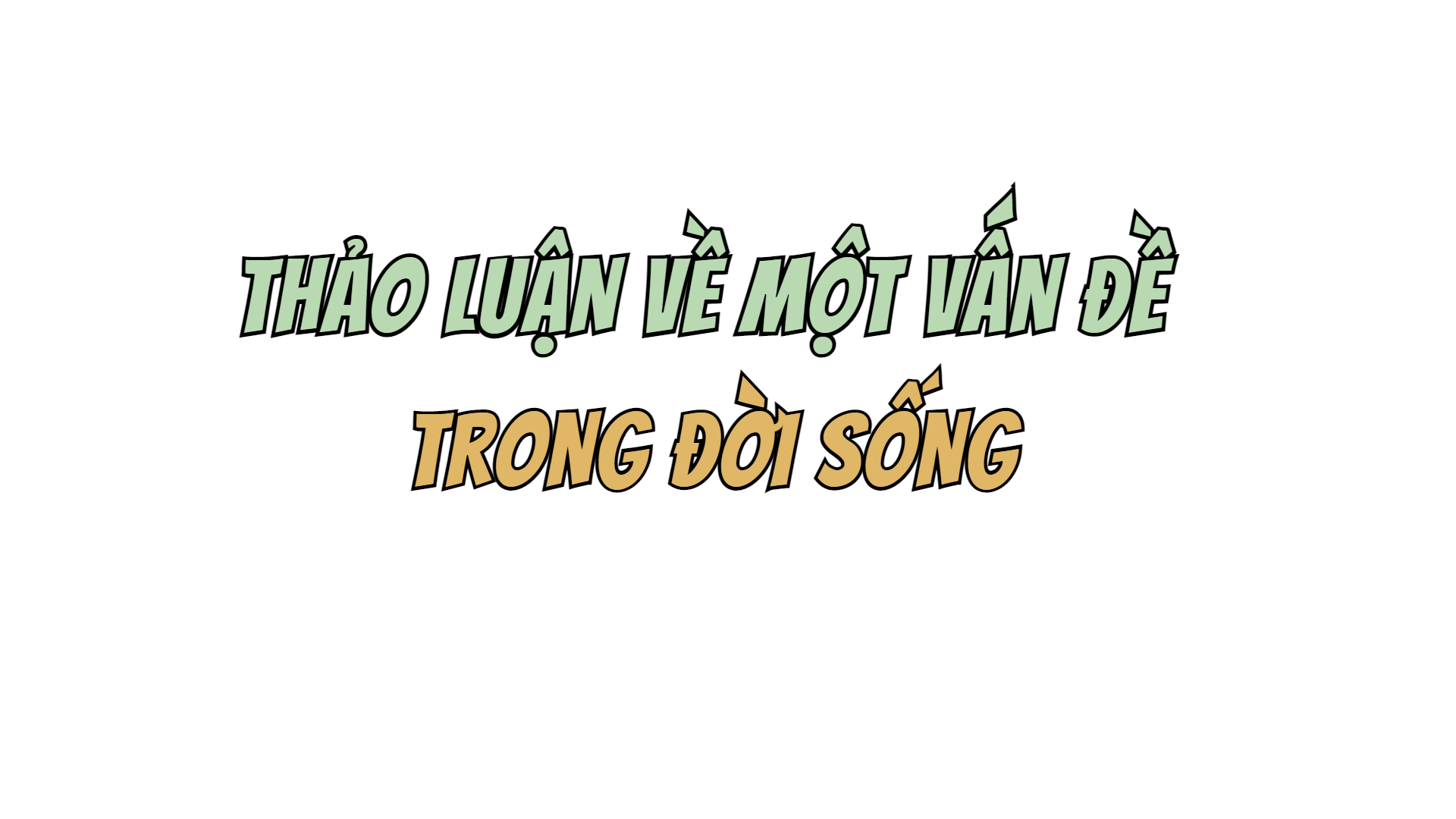 Giáo viên: Nguyễn Nhâm
Zalo: 0981.713.891
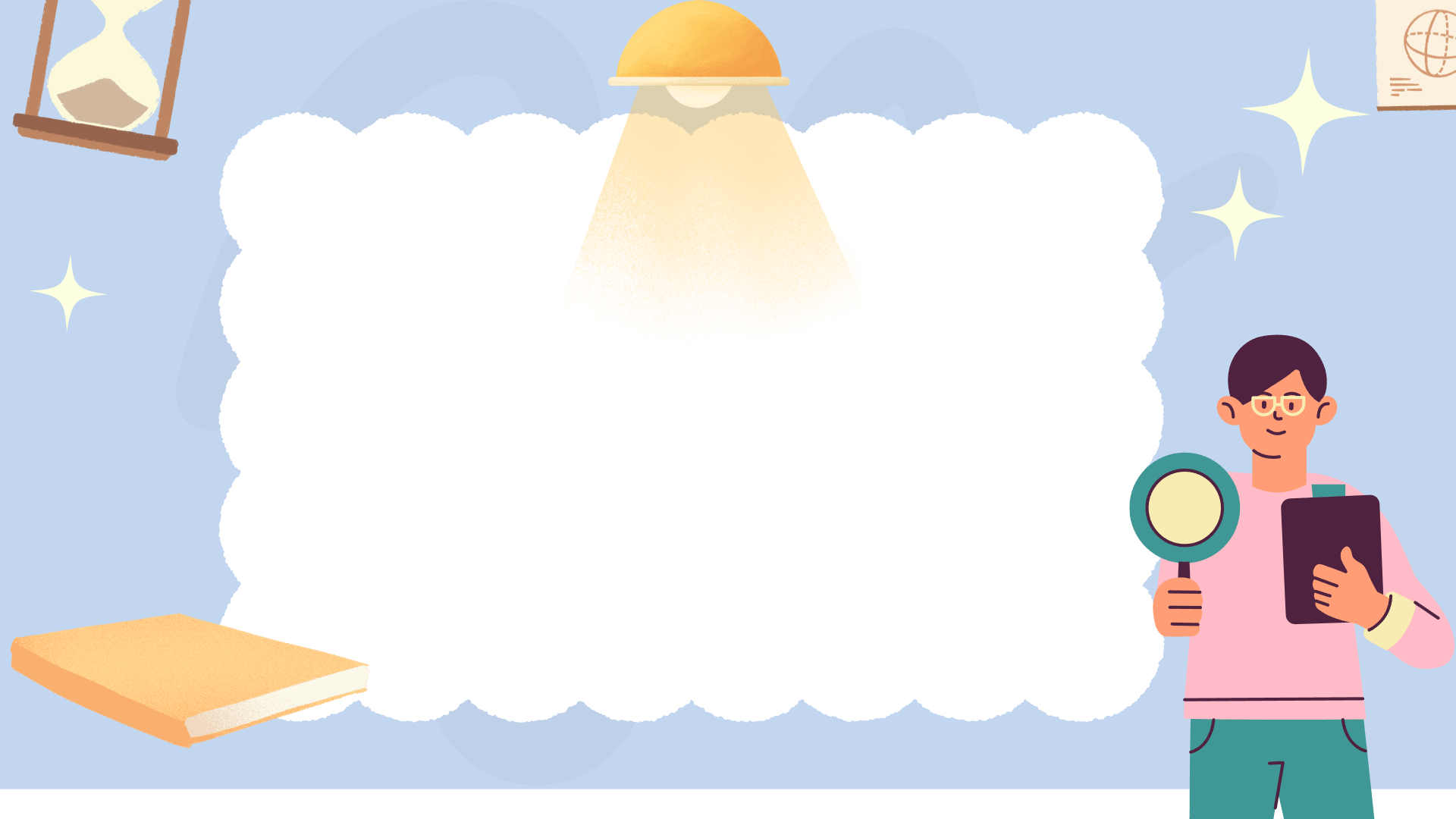 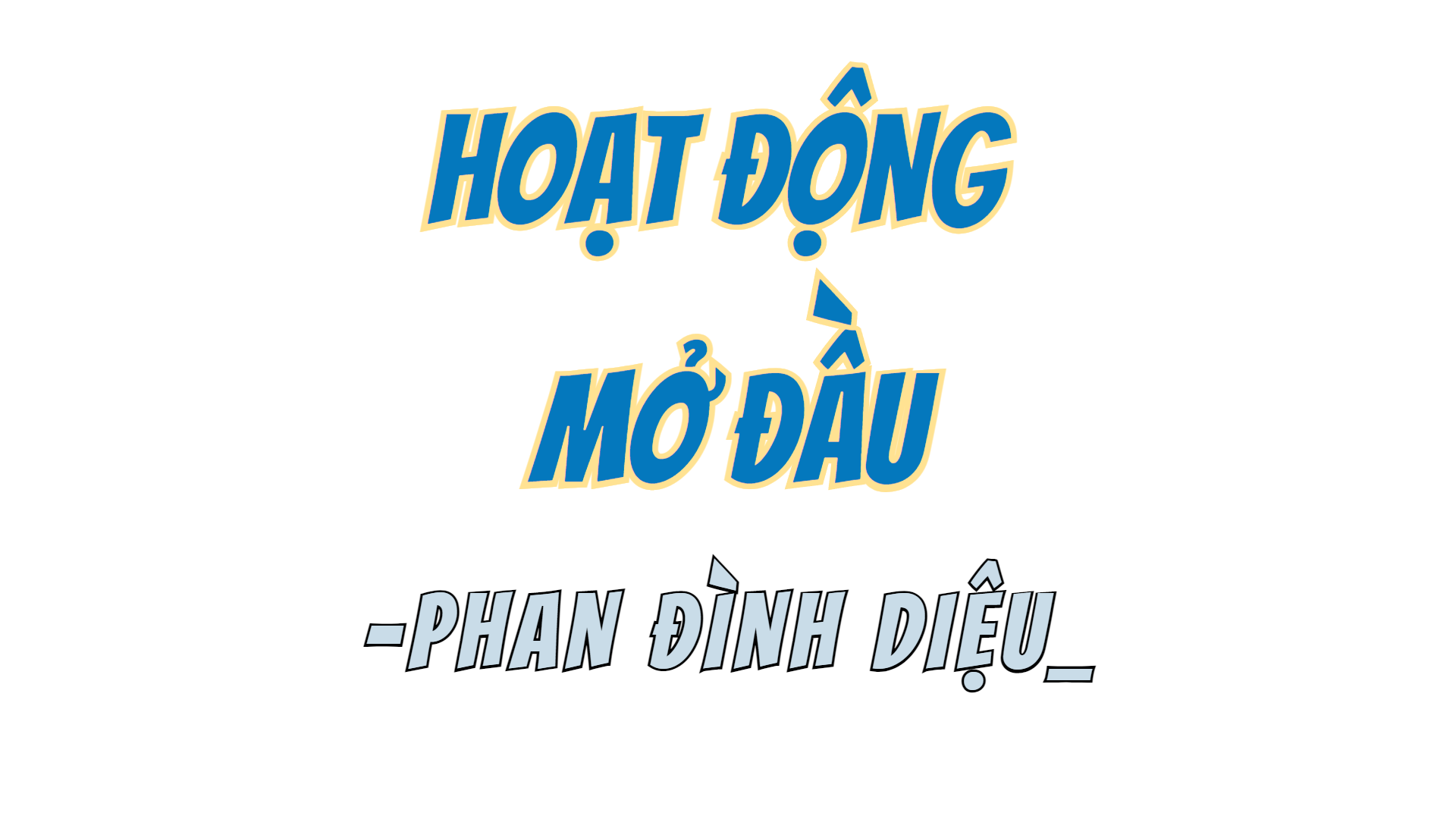 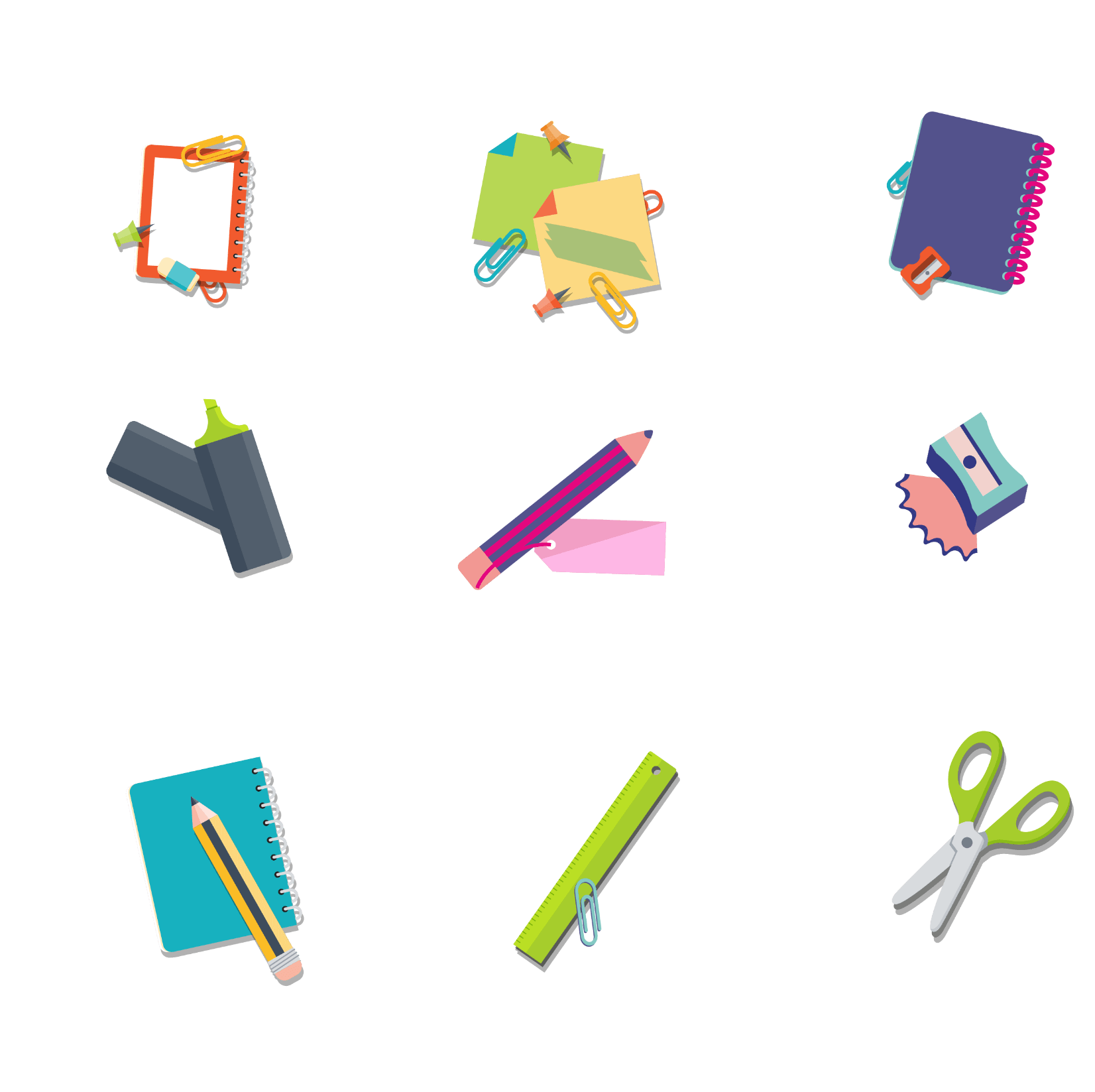 Em đang quan tâm tới những vấn đề nào đang diễn ra trong đời sống xã hội?
Những vấn đề đáng quan tâm trong đời sống xã hội: 
tình bạn, tình cảm gia đình, mối quan hệ giữa con người với tự nhiên, ô nhiễm môi trường, tinh thần sẻ chia “tương thân tương ái”…
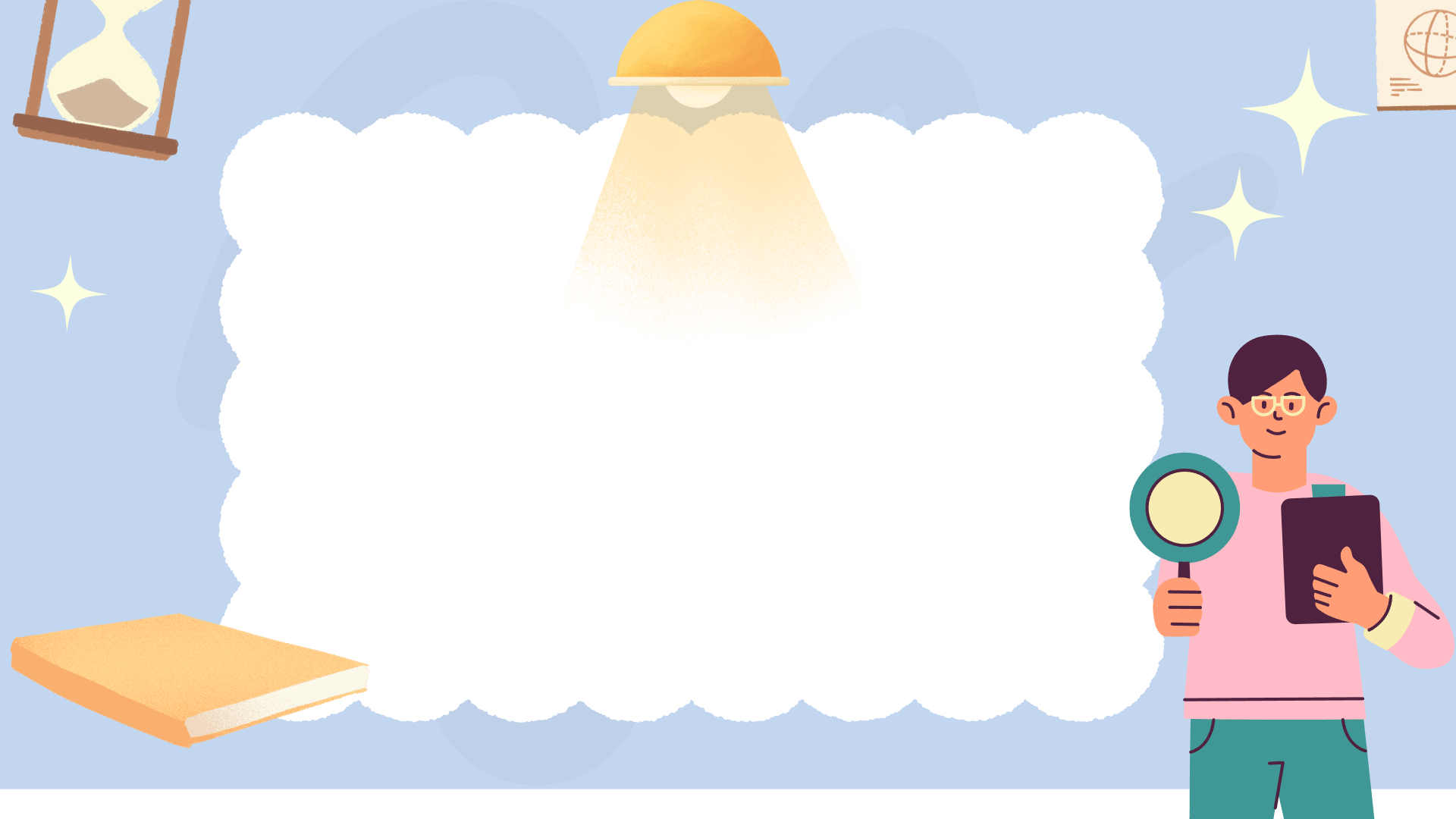 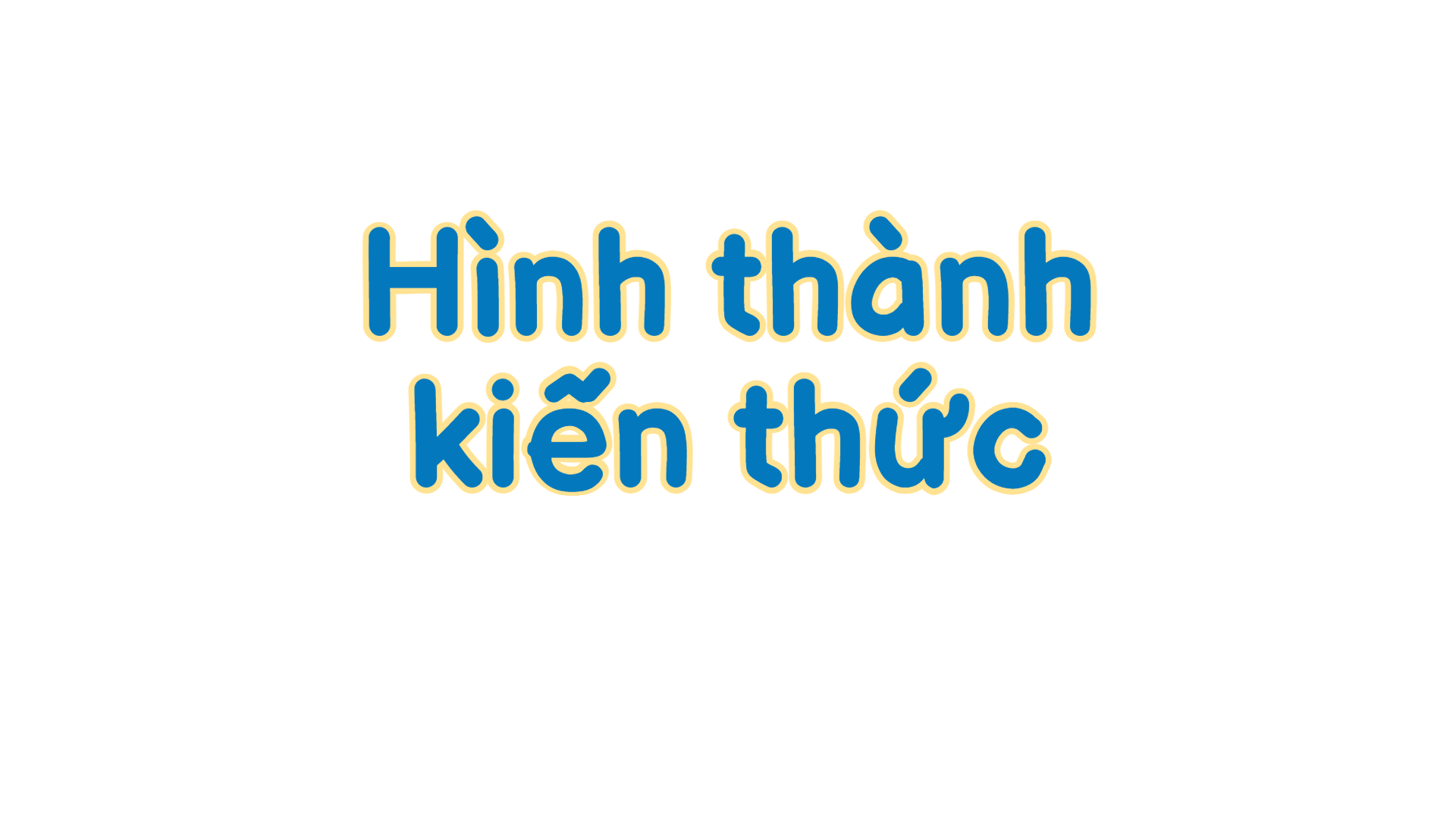 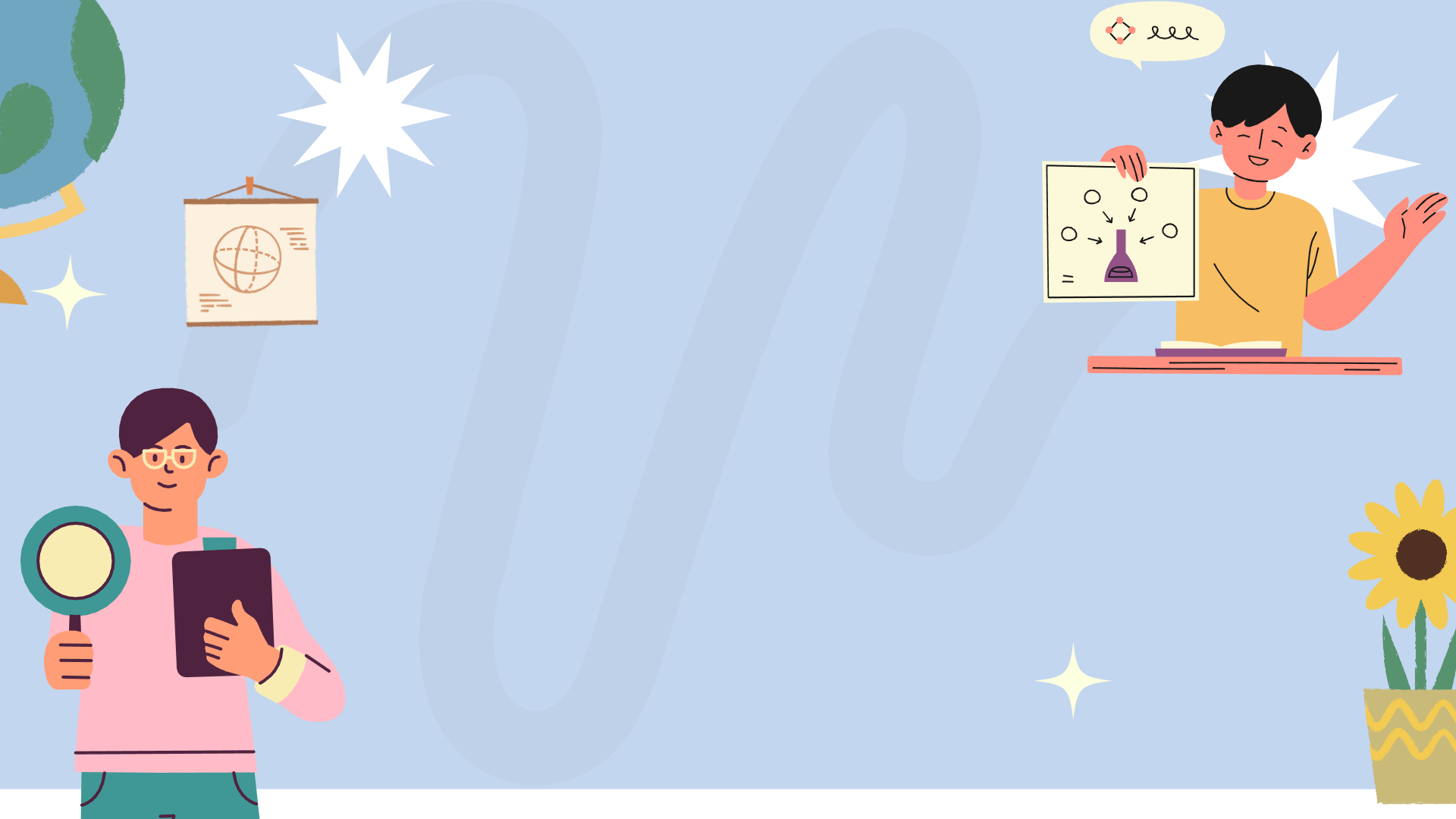 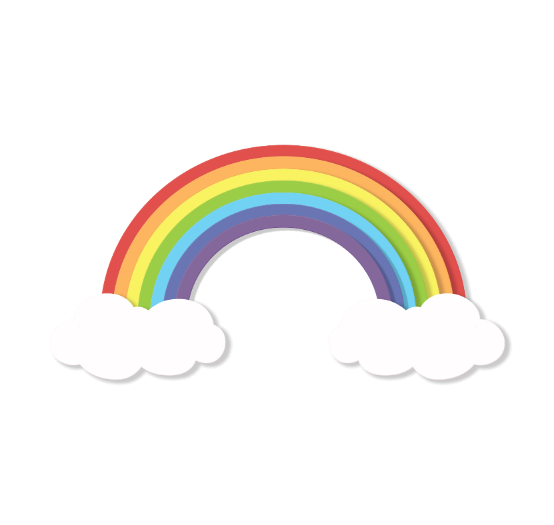 1
Hoạt động tìm hiểu cách thức thực hiện kĩ năng thảo luận
[Speaker Notes: Giáo án: Nguyễn Nhâm Zalo: 0981.713.891]
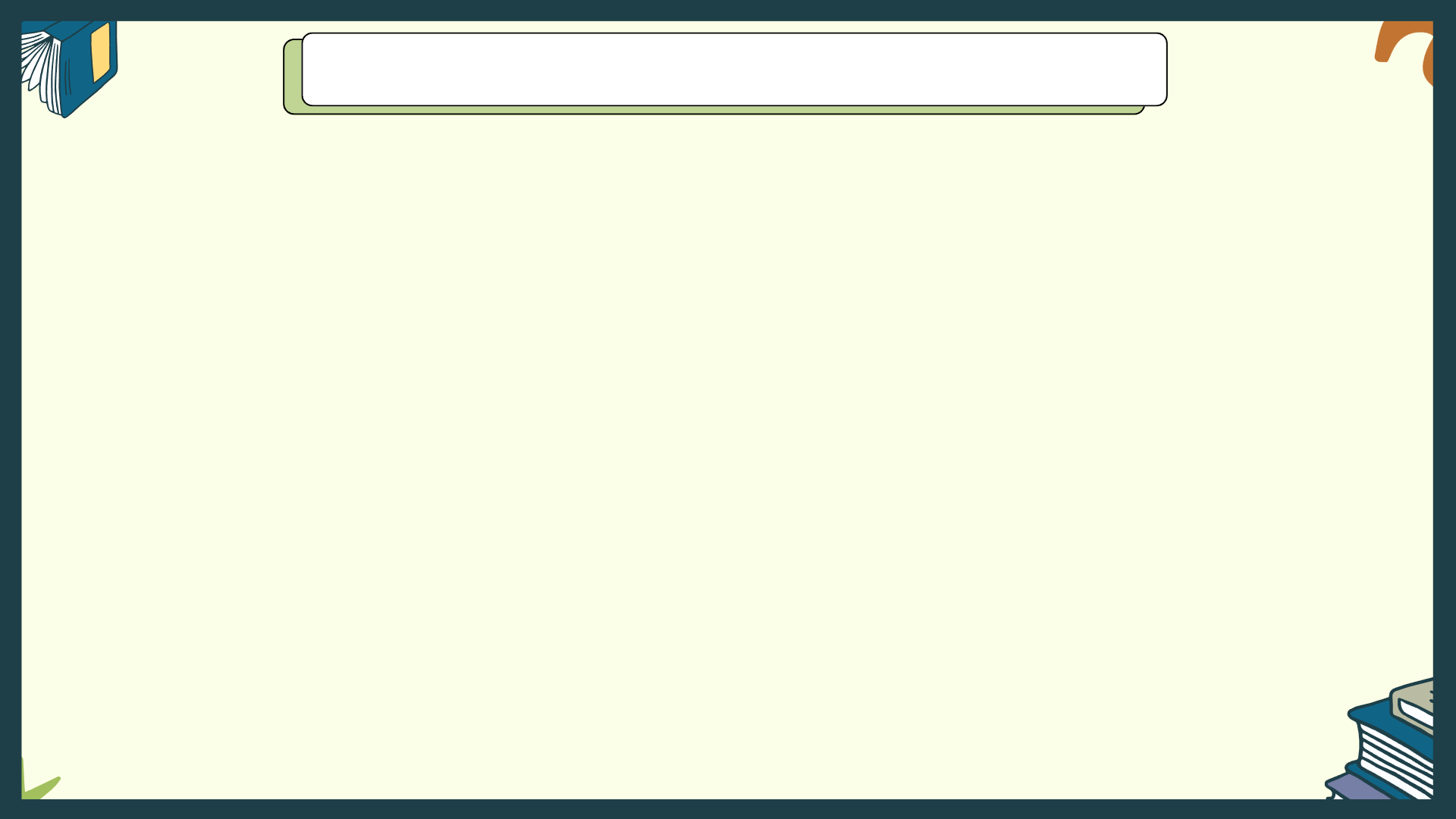 1. Hoạt động tìm hiểu cách thức thực hiện kĩ năng thảo luận
...
Vẽ sơ đồ tóm tắt quy trình thực hiện cuộc thảo luận về một vấn đề trong đời sống.
..........
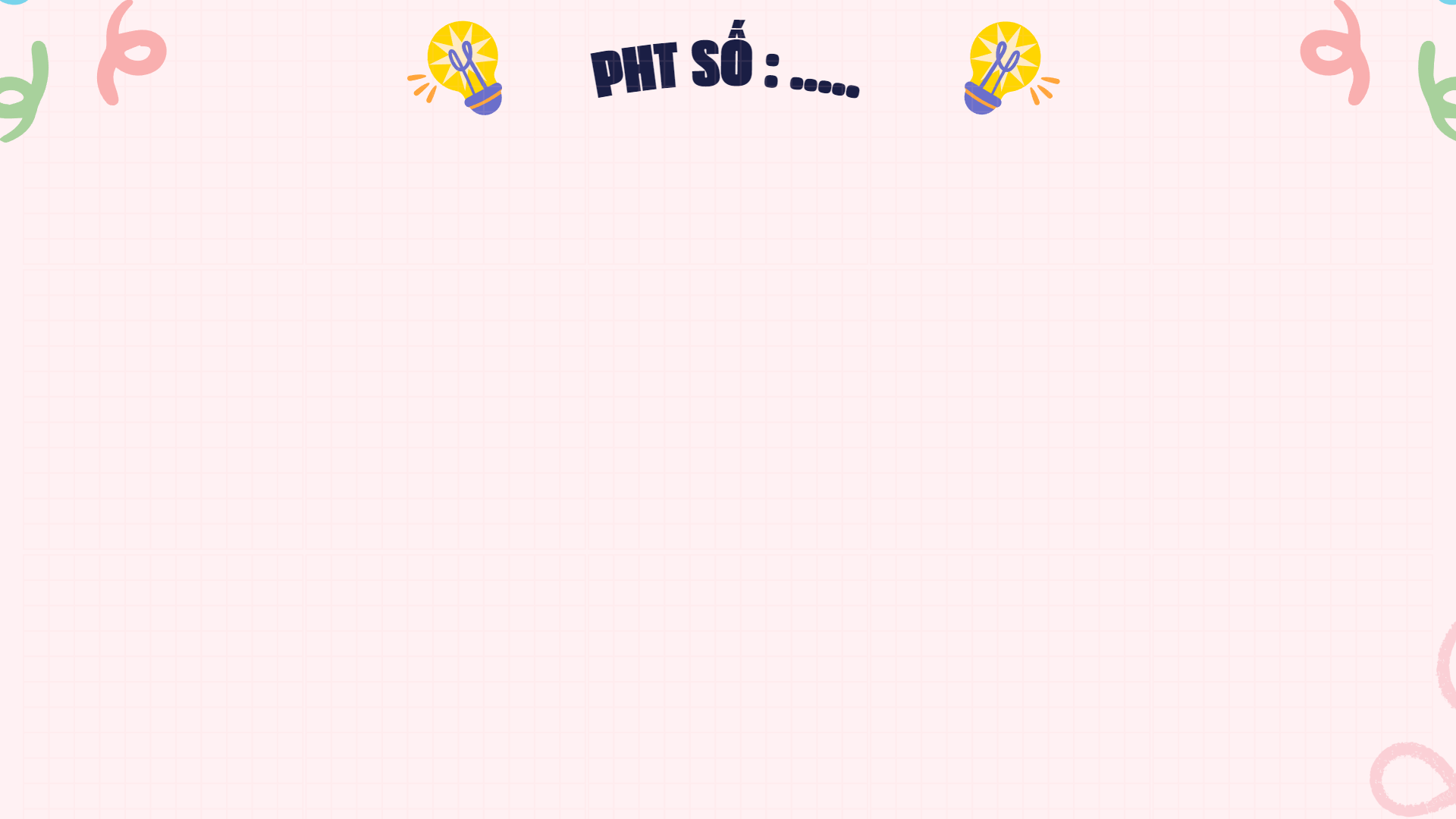 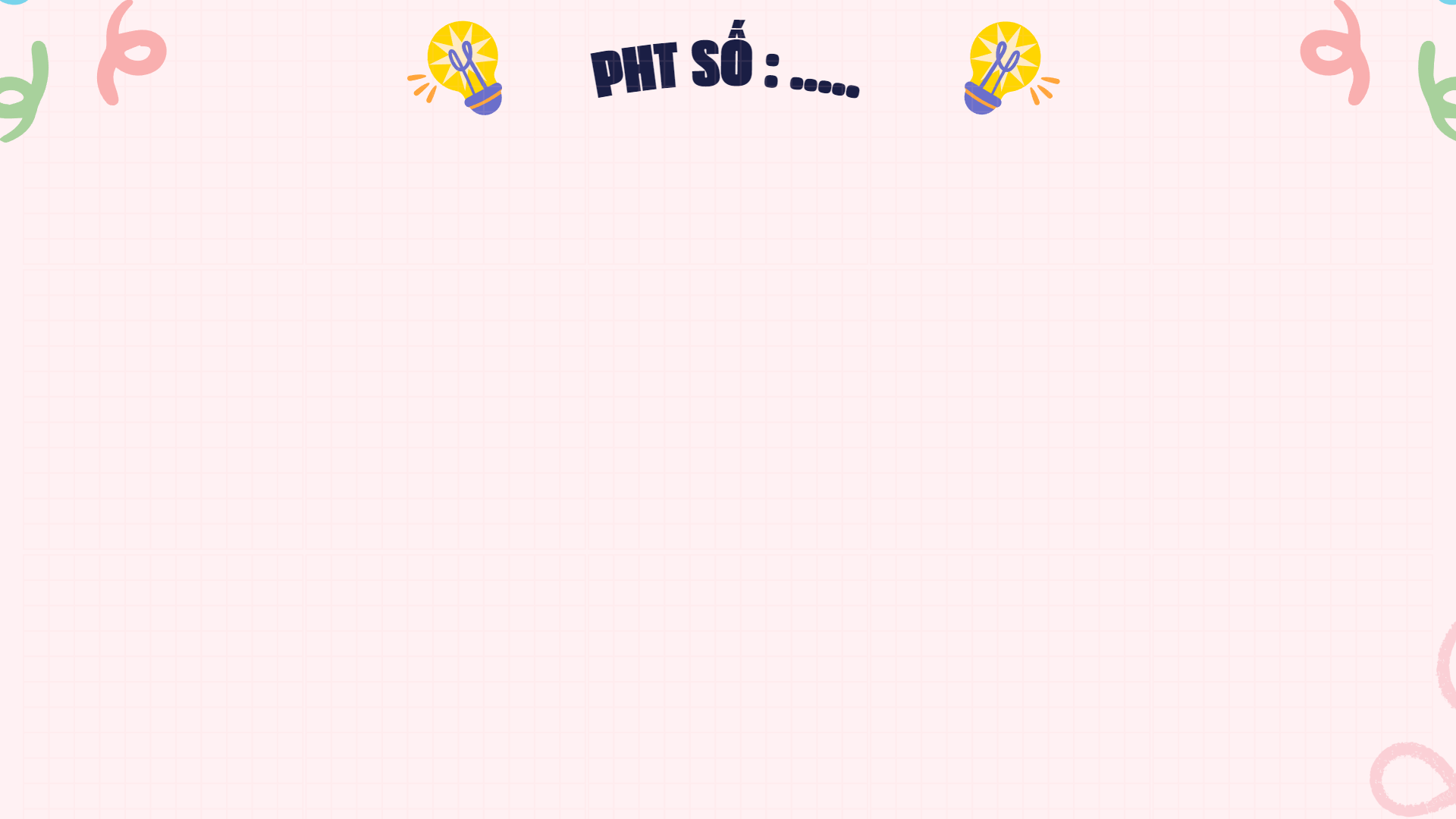 SƠ ĐỒ
Chuẩn bị
- Thành lập nhóm và phân công nhiệm vụ
- Xác định đề tài thảo luận nhóm
- Thống nhất mục tiêu, thời gian thảo luận
- Xác định đối tượng người nghe, cách nói
- Chuẩn bị nội dung thảo luận, dự kiến các ý kiến trái chiều và ý kiến khi thảo luận
Thảo luận (thảo luận trong nhóm nhỏ và thảo luận giữa các nhóm)
- Trình bày ý kiến
- Phản hồi ý kiến
- Thống nhất ý kiến
Suy ngẫm và rút kinh nghiệm
- Chỉ ra những điều đã làm tốt trong cuộc thảo luận
- Rút ra được bài học để lần sau thảo luận đạt hiệu quả cao hơn
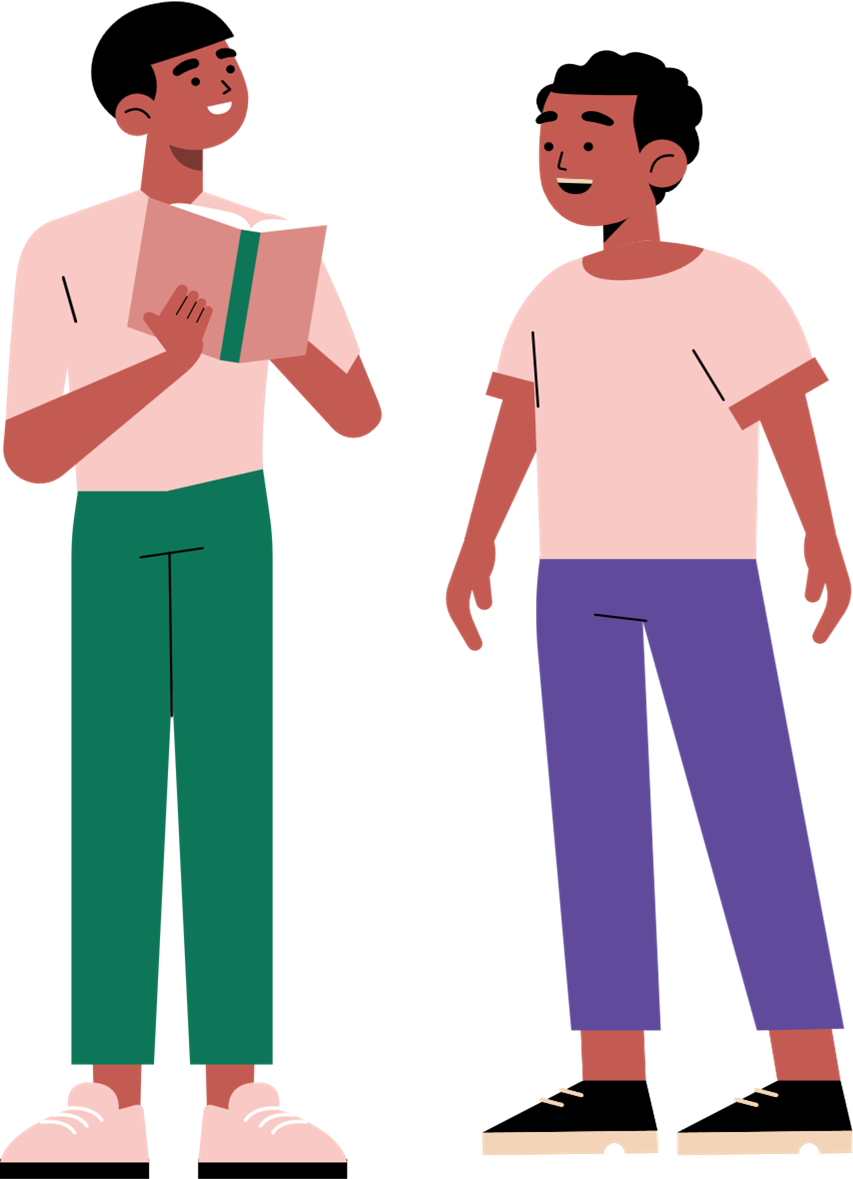 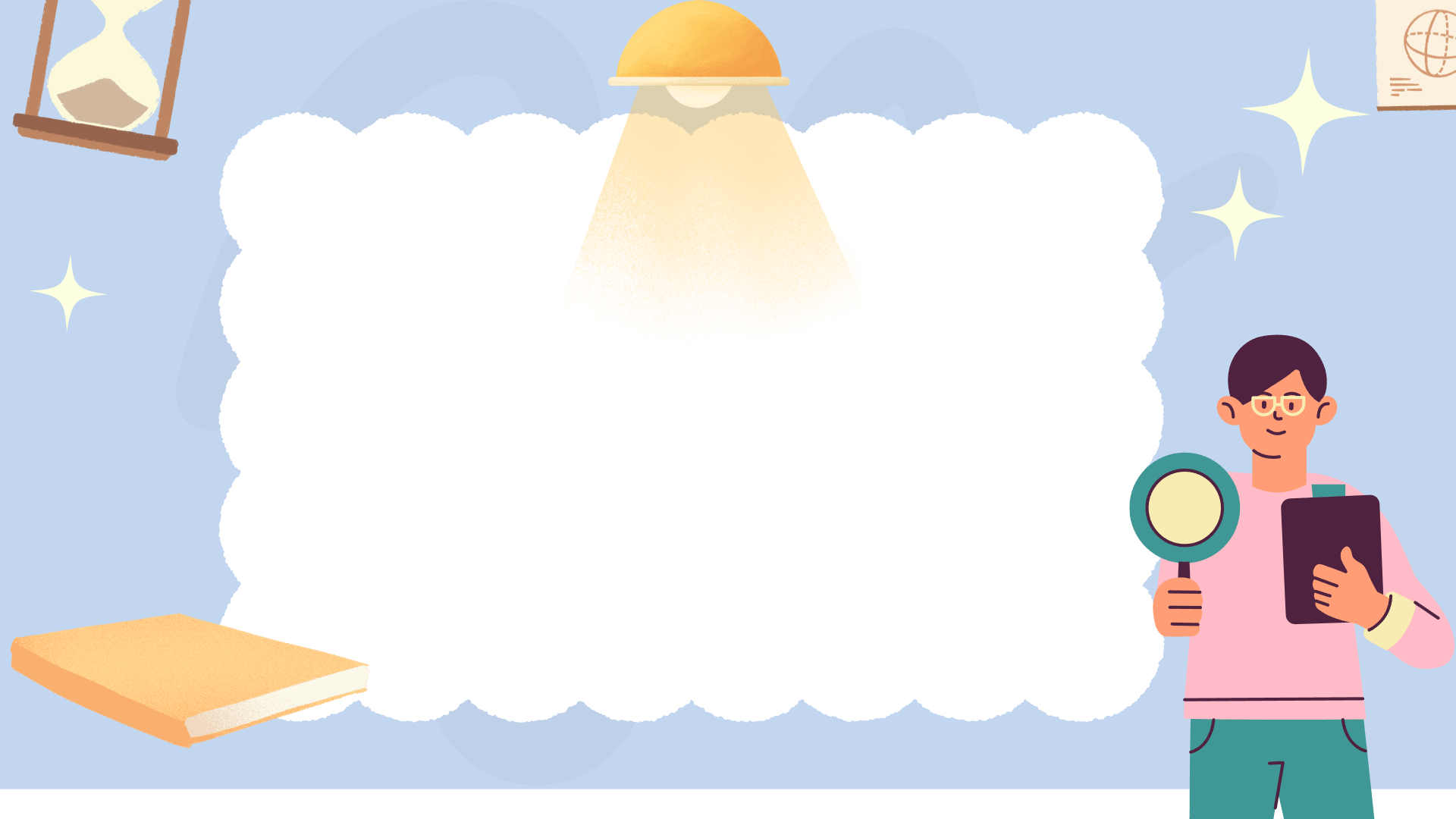 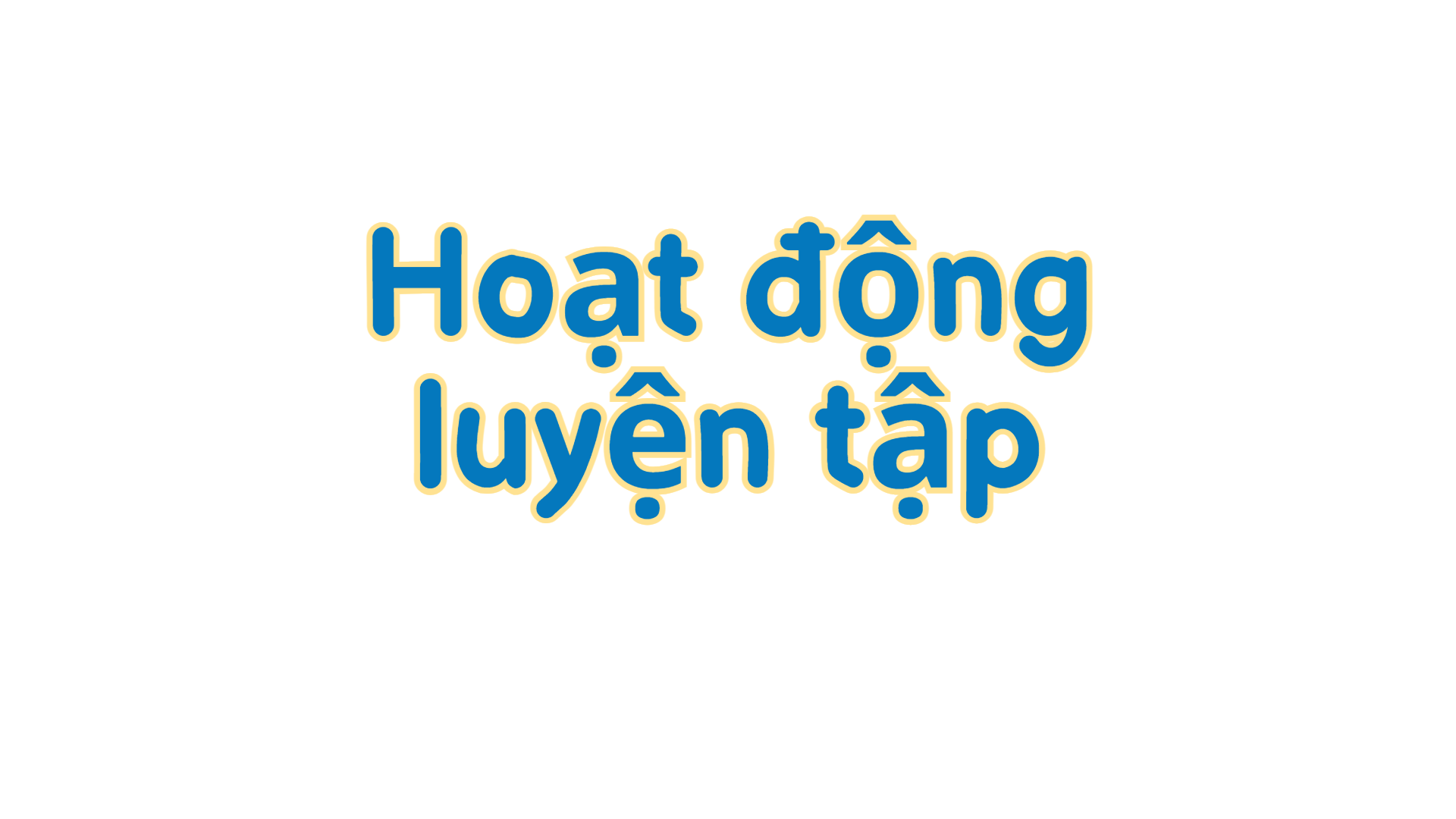 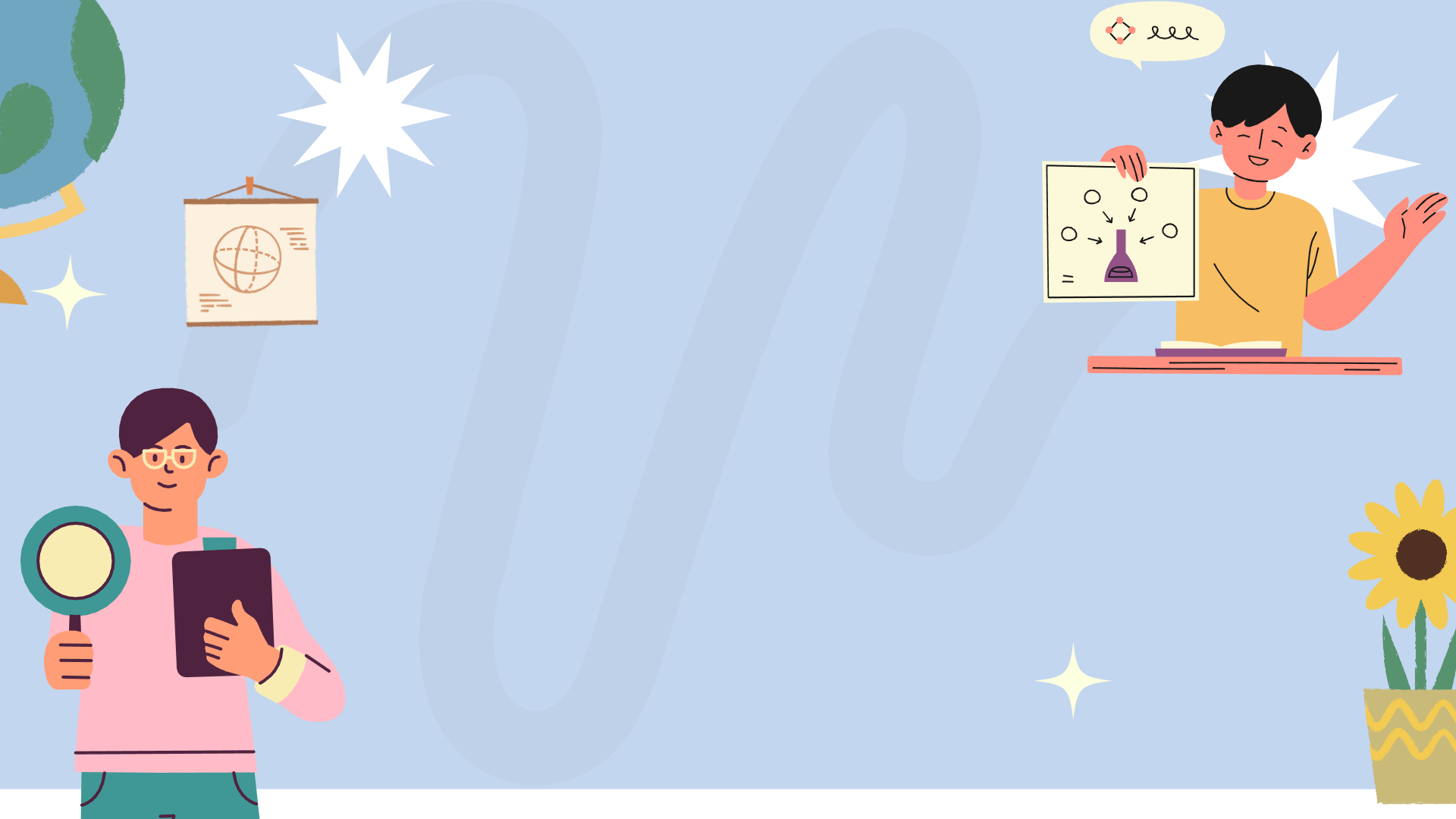 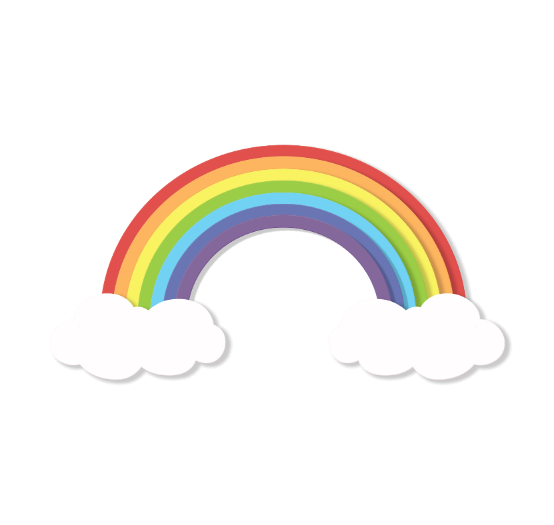 1
Hoạt động chuẩn bị trước thảo luận
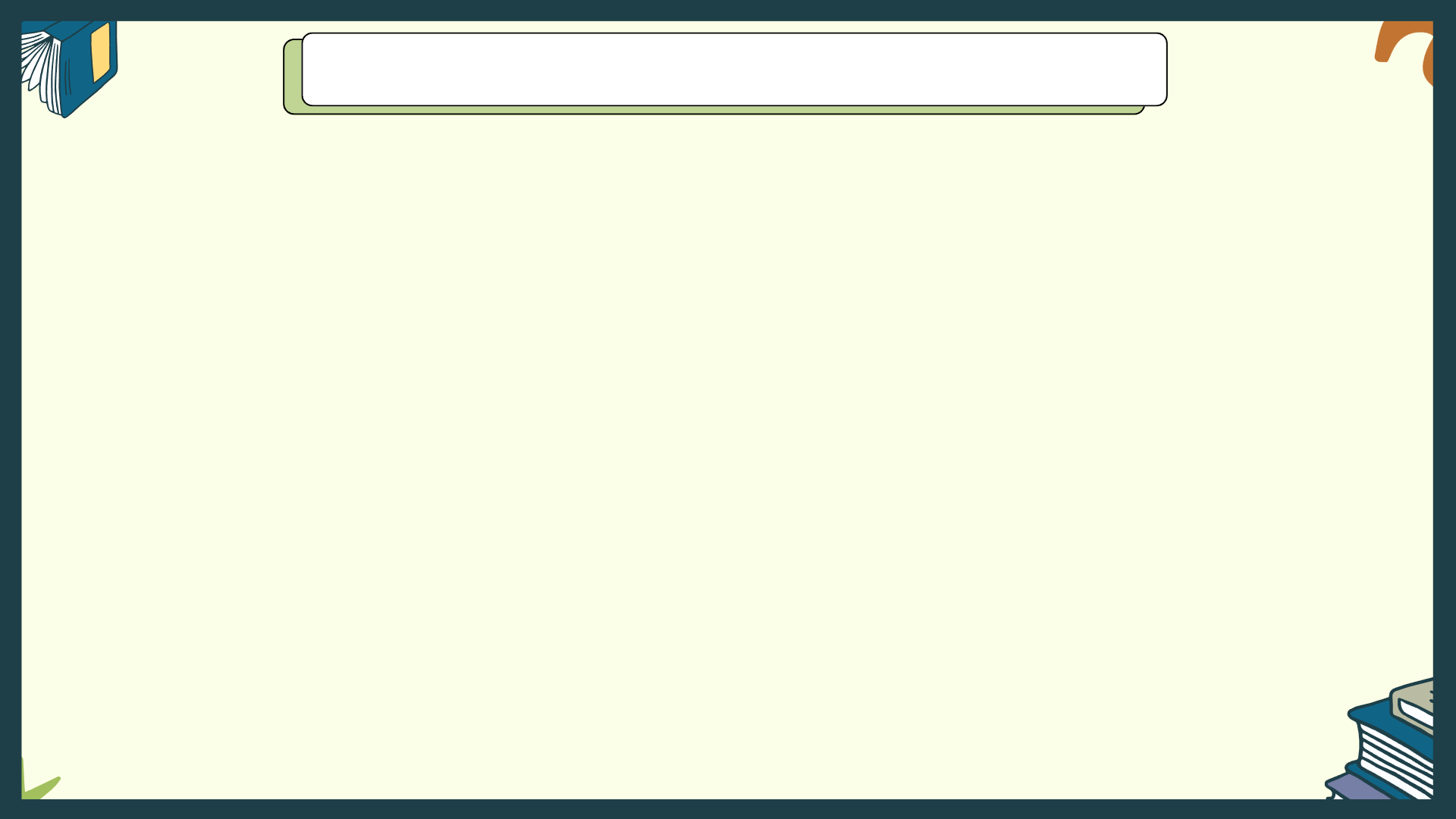 1. Chuẩn bị trước khi thảo luận
Nhóm HS trả lời các câu hỏi hướng dẫn chuẩn bị thảo luận trong SGK.
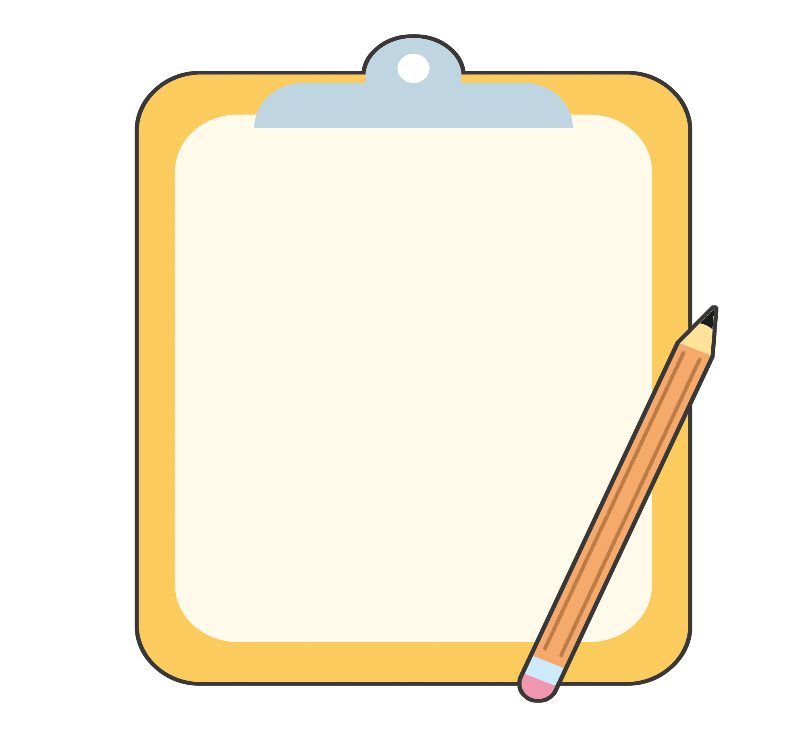 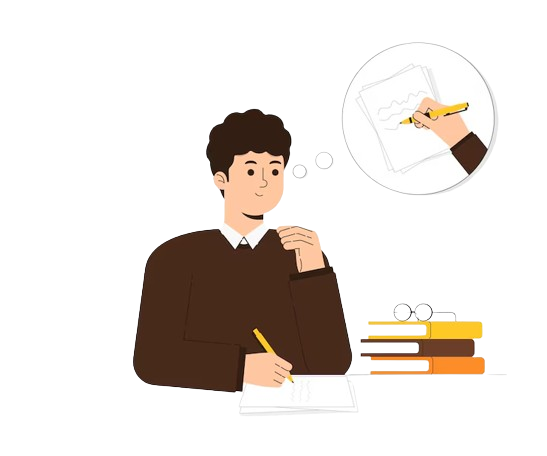 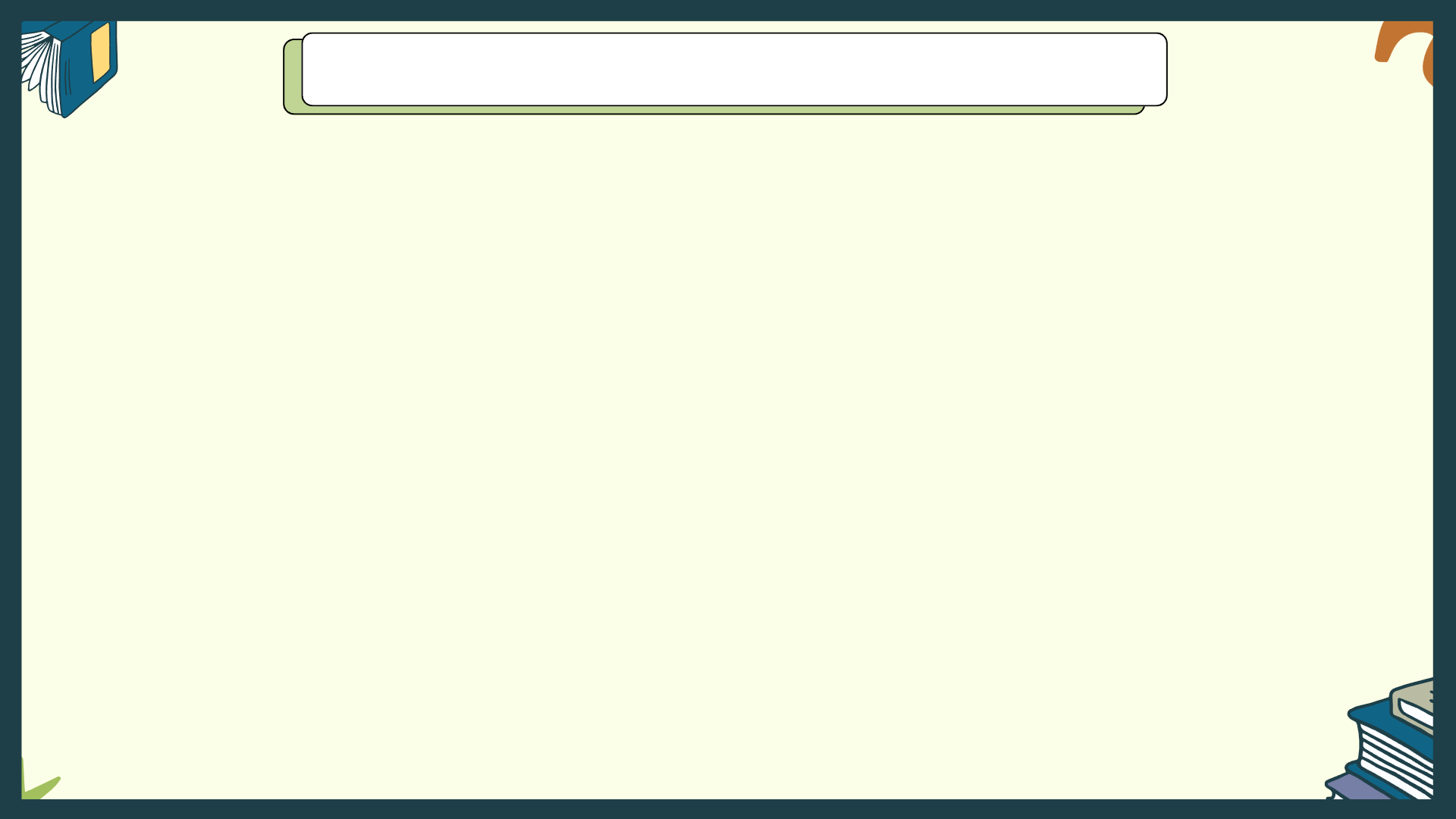 1. Chuẩn bị trước khi thảo luận
Những điều cần làm để góp phần làm cho nơi ta sống trở nên đẹp hơn.
1
Một số đề tài gợi ý:
Cách thể hiện tình cảm với người thân.
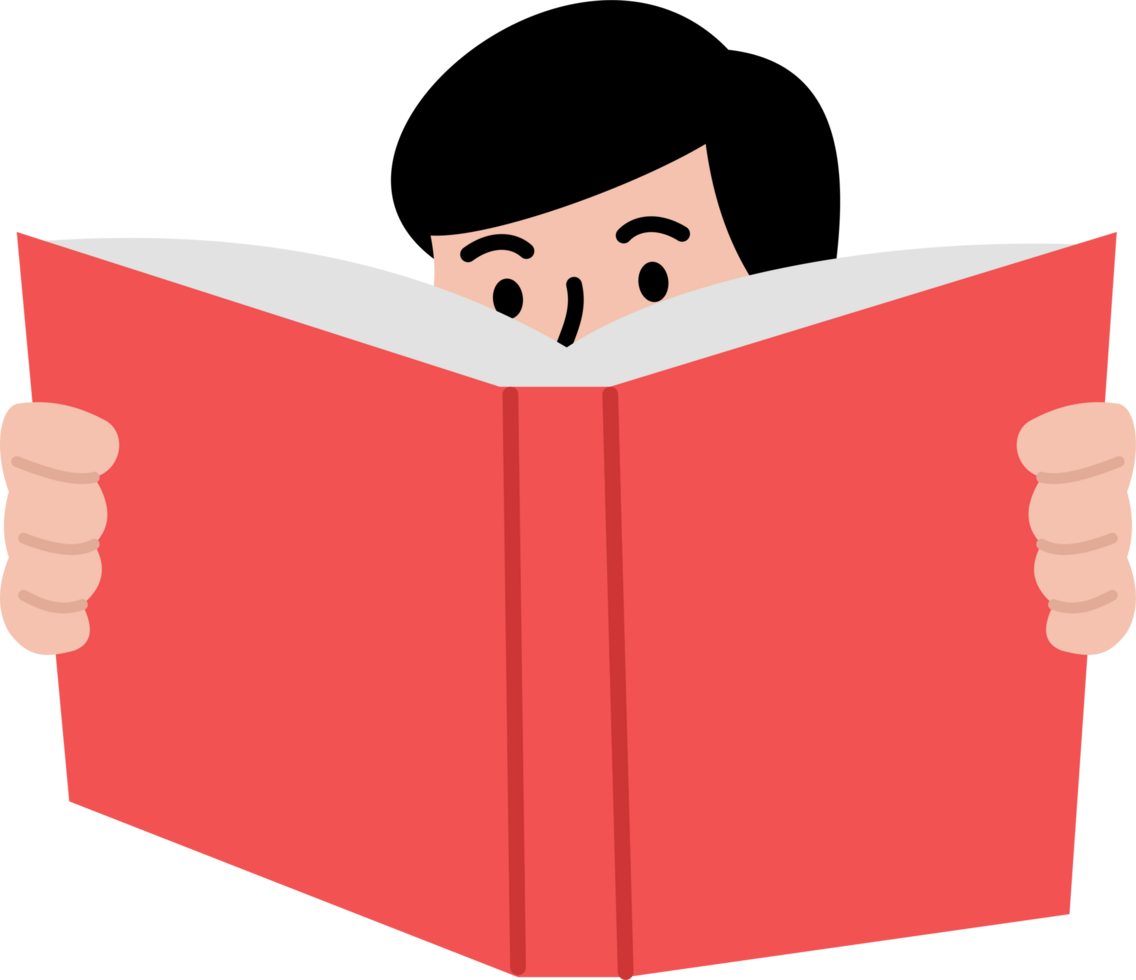 2
Cách hành xử phù hợp khi bị bắt nạt.
3
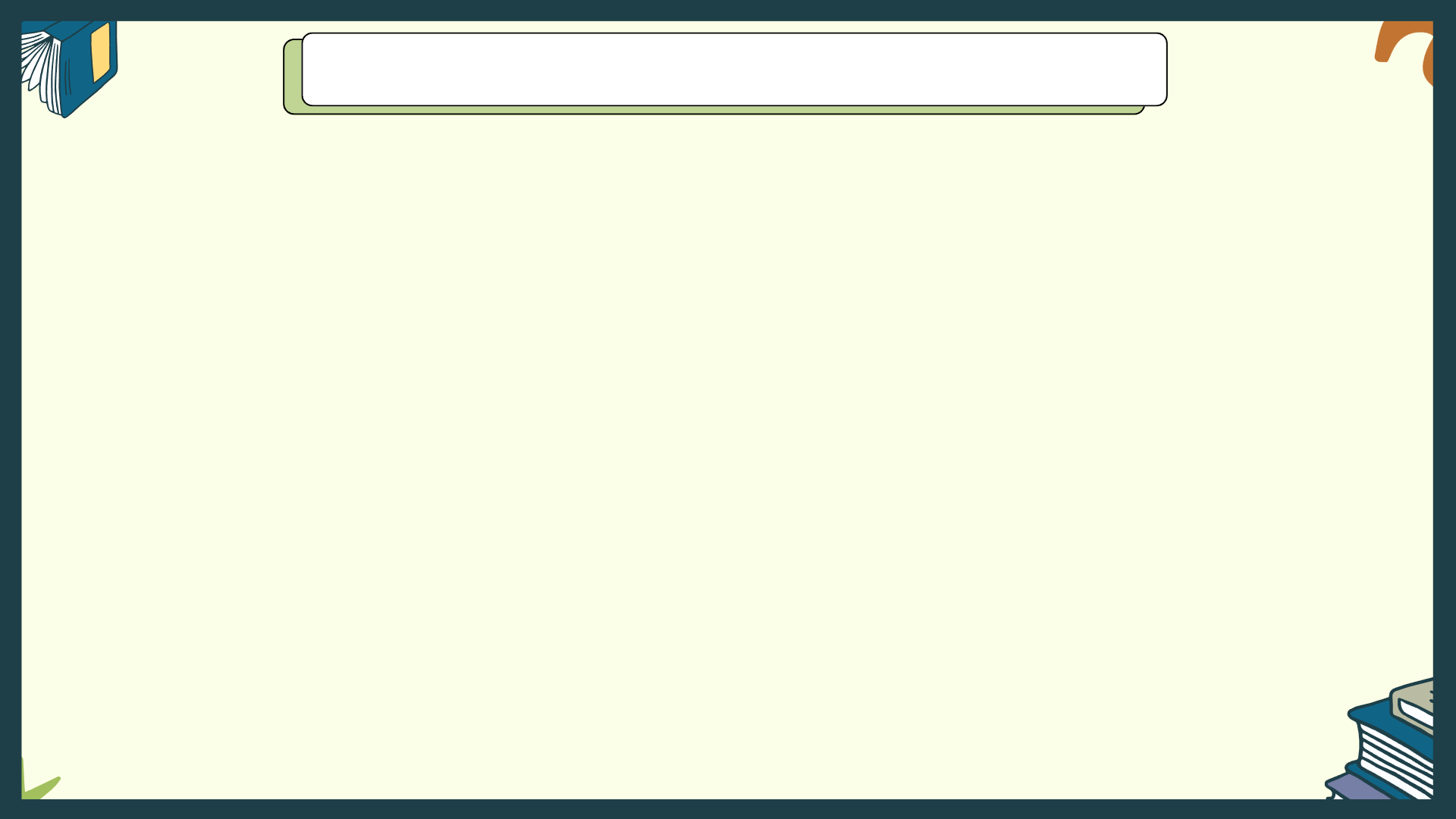 1. Chuẩn bị trước khi thảo luận
LƯU Ý
Đề tài được chọn cần có tính thực tế, nằm trong sự quan tâm của nhiều người.
Mục tiêu thảo luận cần cụ thể, rõ ràng, khả thi.
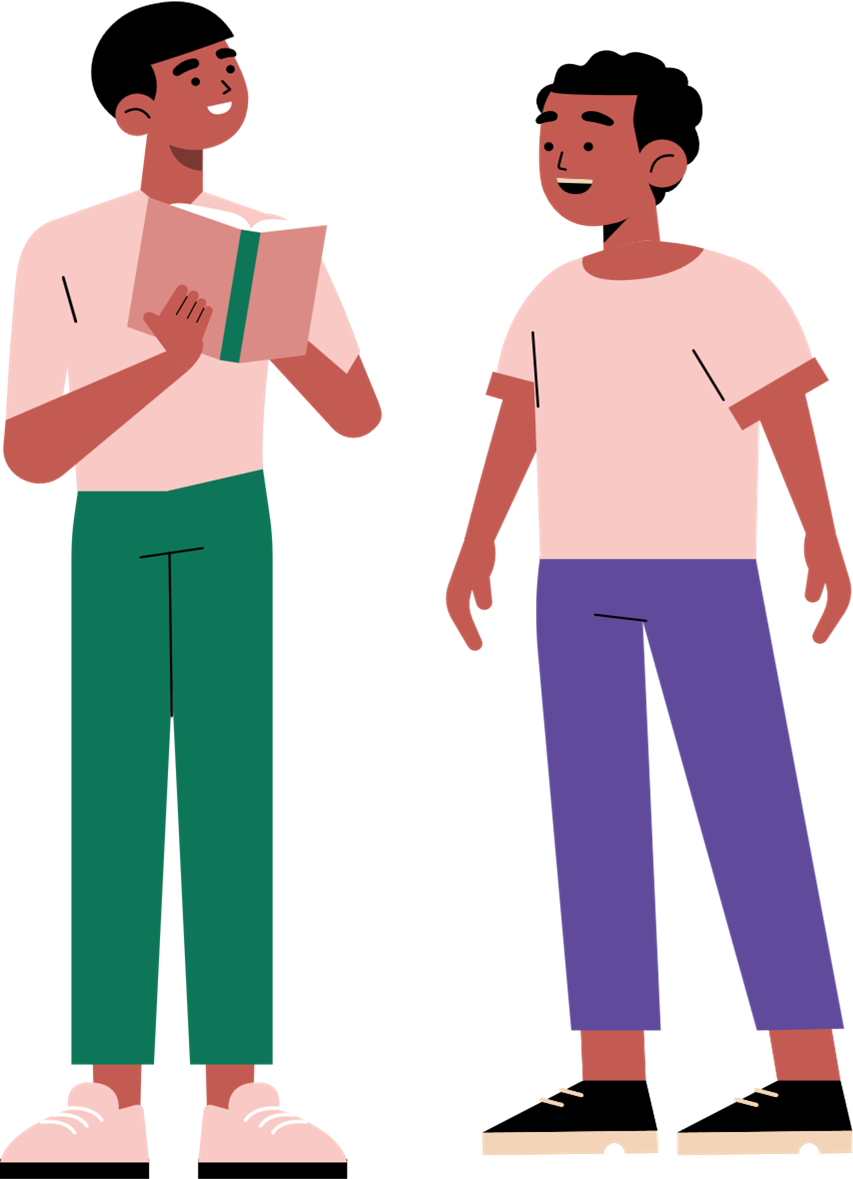 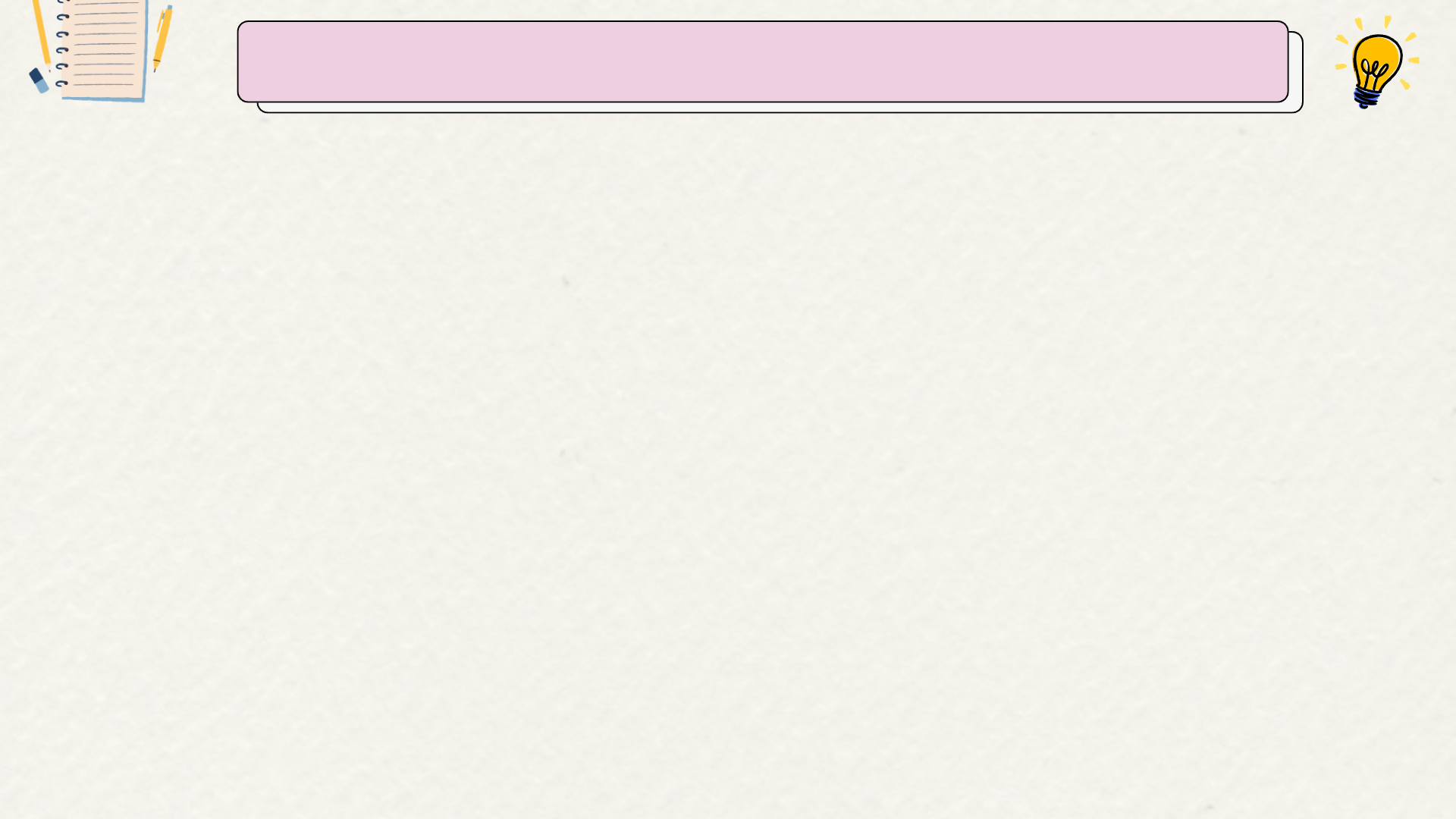 PHT SỐ 1
PHIẾU CHUẨN BỊ THẢO LUẬN NHÓM
Chủ đề thảo luận: Cách thể hiện bản thân của giới trẻ hiện nay
II. DỰ KIẾN CÁC Ý KIẾN TRÁI CHIỀU VÀ Ý KIẾN PHẢN HỒI
I. CÁC Ý KIẾN, LÍ LẼ, BẰNG CHỨNG
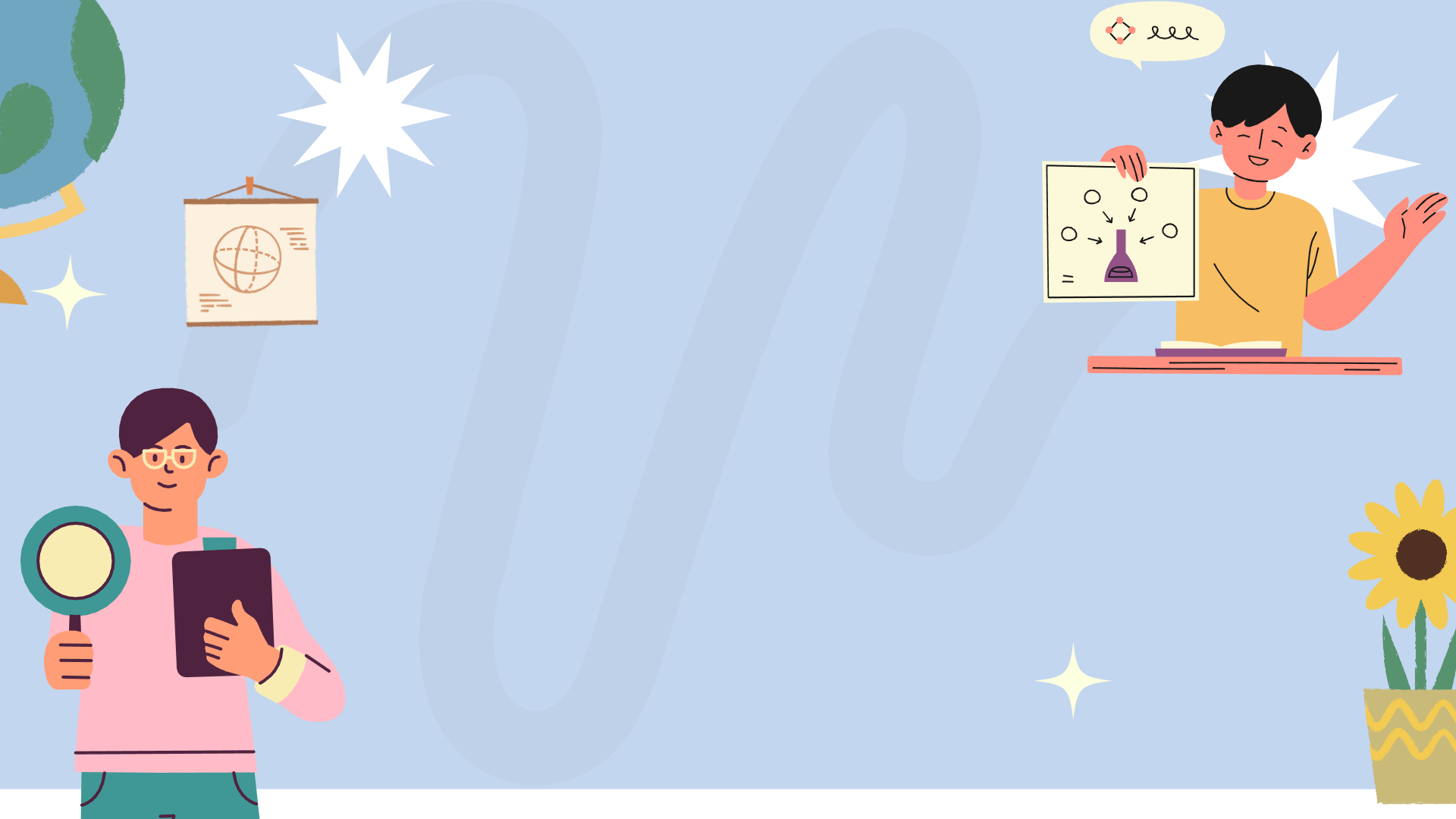 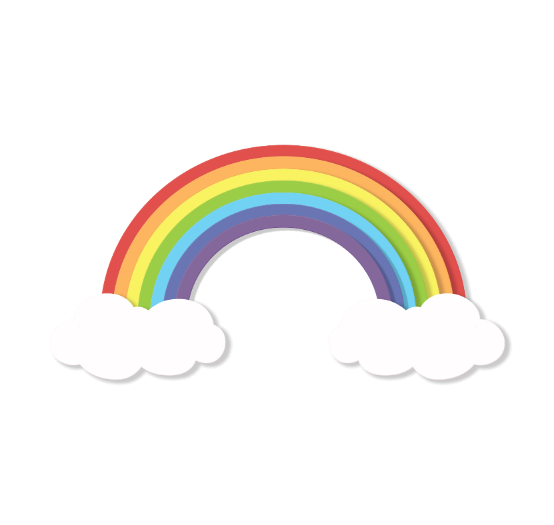 2
Hoạt động thực hiện nhiệm vụ thảo luận
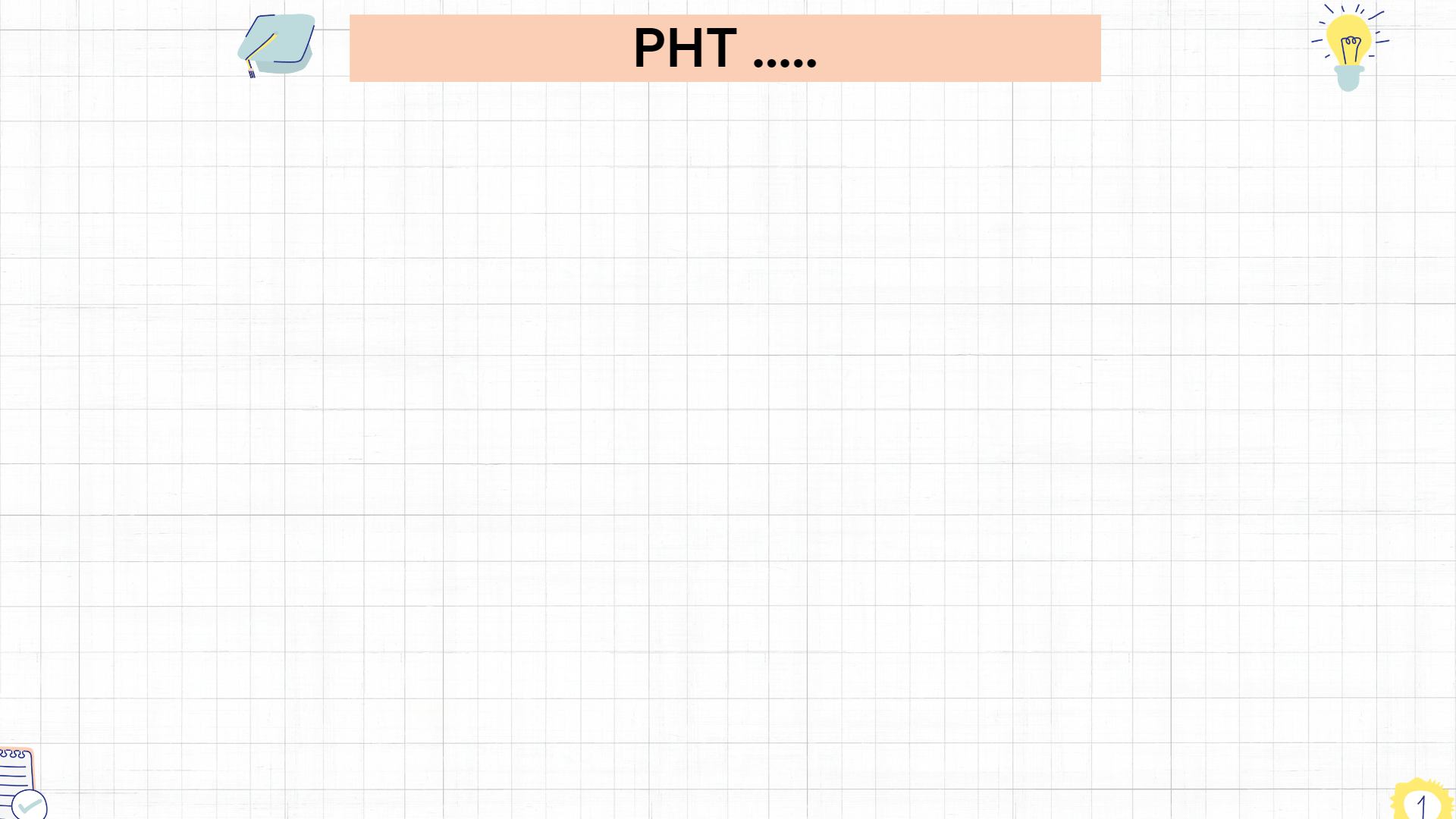 THẢO LUẬN NHÓM
VÒNG 1
VÒNG 2
Thảo luận trong nhóm nhỏ theo cách thức như sau: 
Đầu tiên, lần lượt từng thành viên trình bày ý kiến;
Các thành viên phản hồi ý kiến; 
Cuối cùng cả nhóm thống nhất ý kiến về vấn đề cách thể hiện bản thân của giới trẻ hiện nay.
Thảo luận giữa các nhóm.
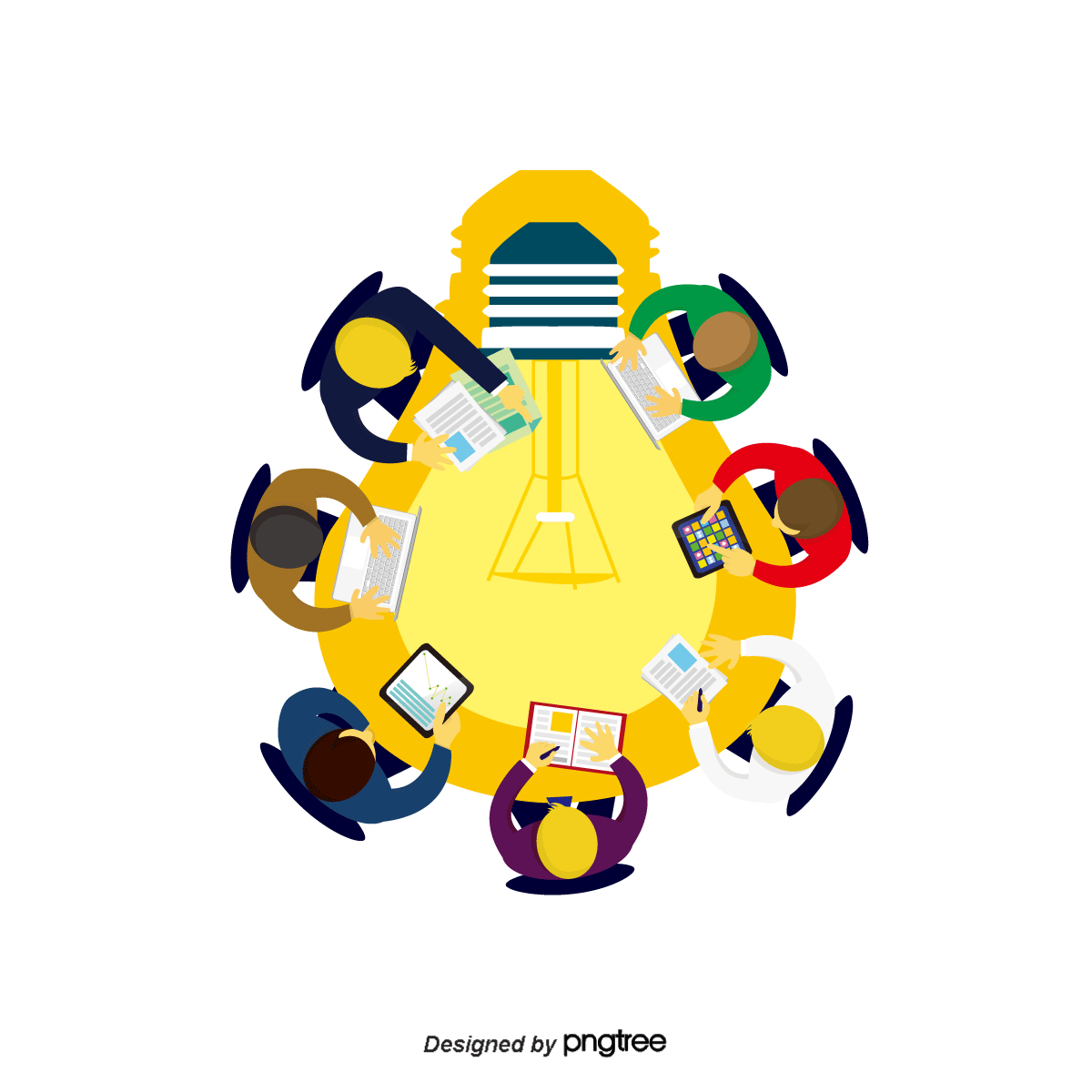 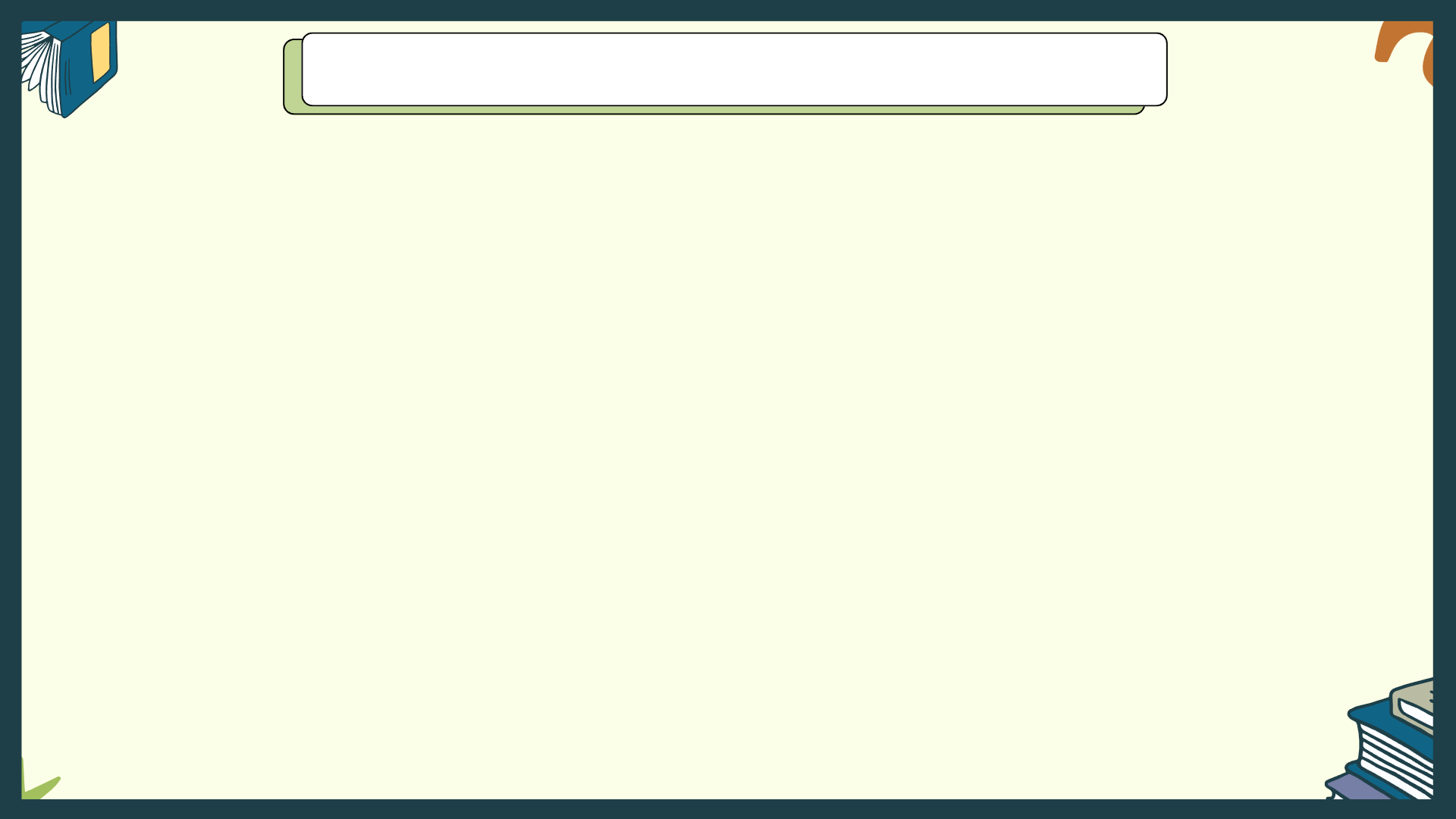 2. Thực hiện nhiệm vụ thảo luận
LƯU Ý
01
02
HS cần tích cực đóng góp ý kiến, phản hồi ý kiến của các bạn.
Khi thảo luận, cần bám sát mục tiêu của buổi thảo luận, tránh xa đề, lạc đề, cần lắng nghe, ghi chép ý kiến của các bạn;
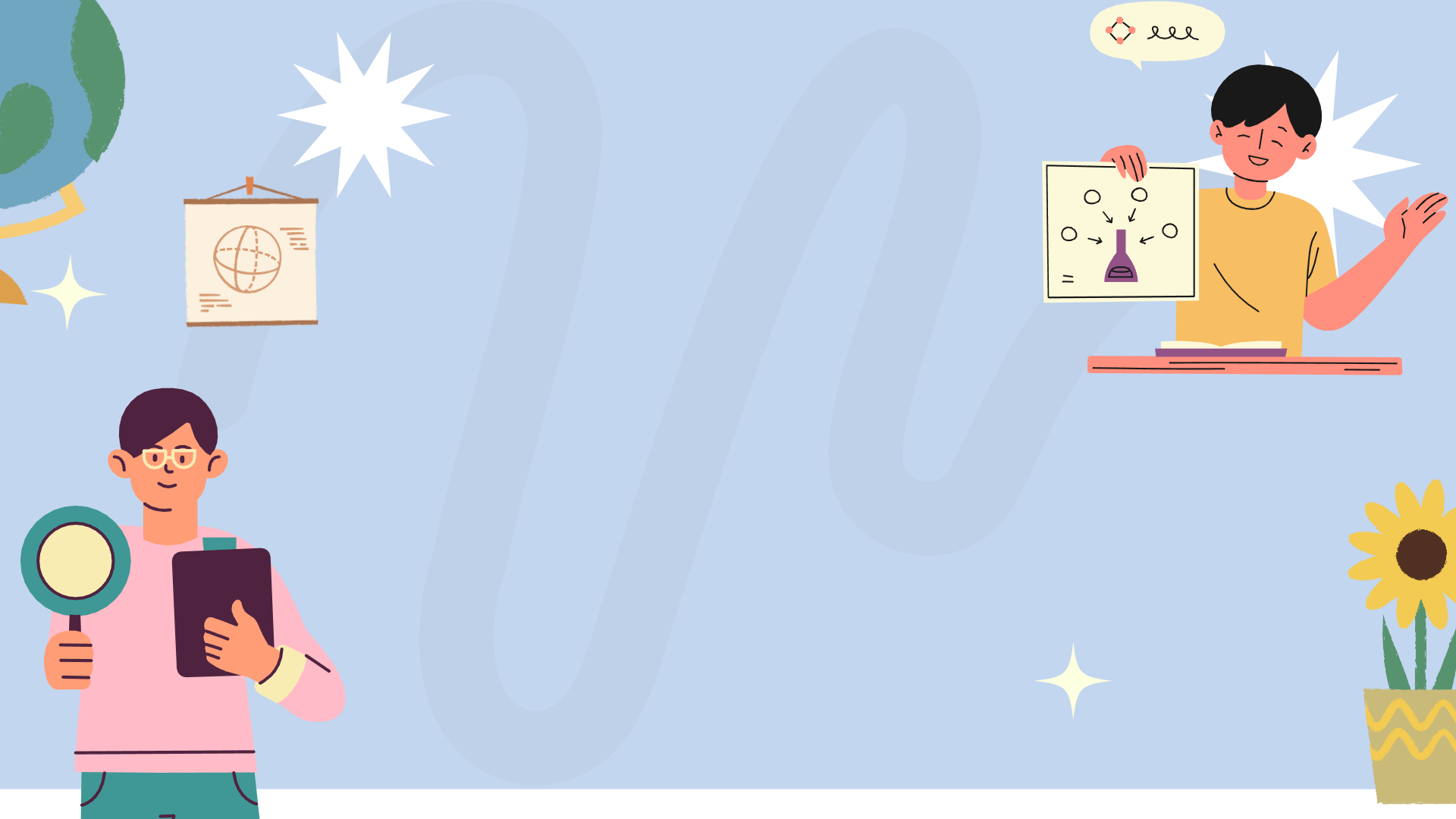 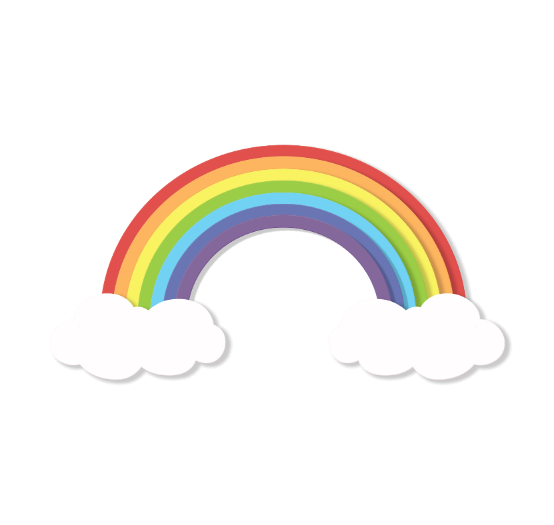 3
Hoạt động trao đổi, đánh giá, rút kinh nghiệm
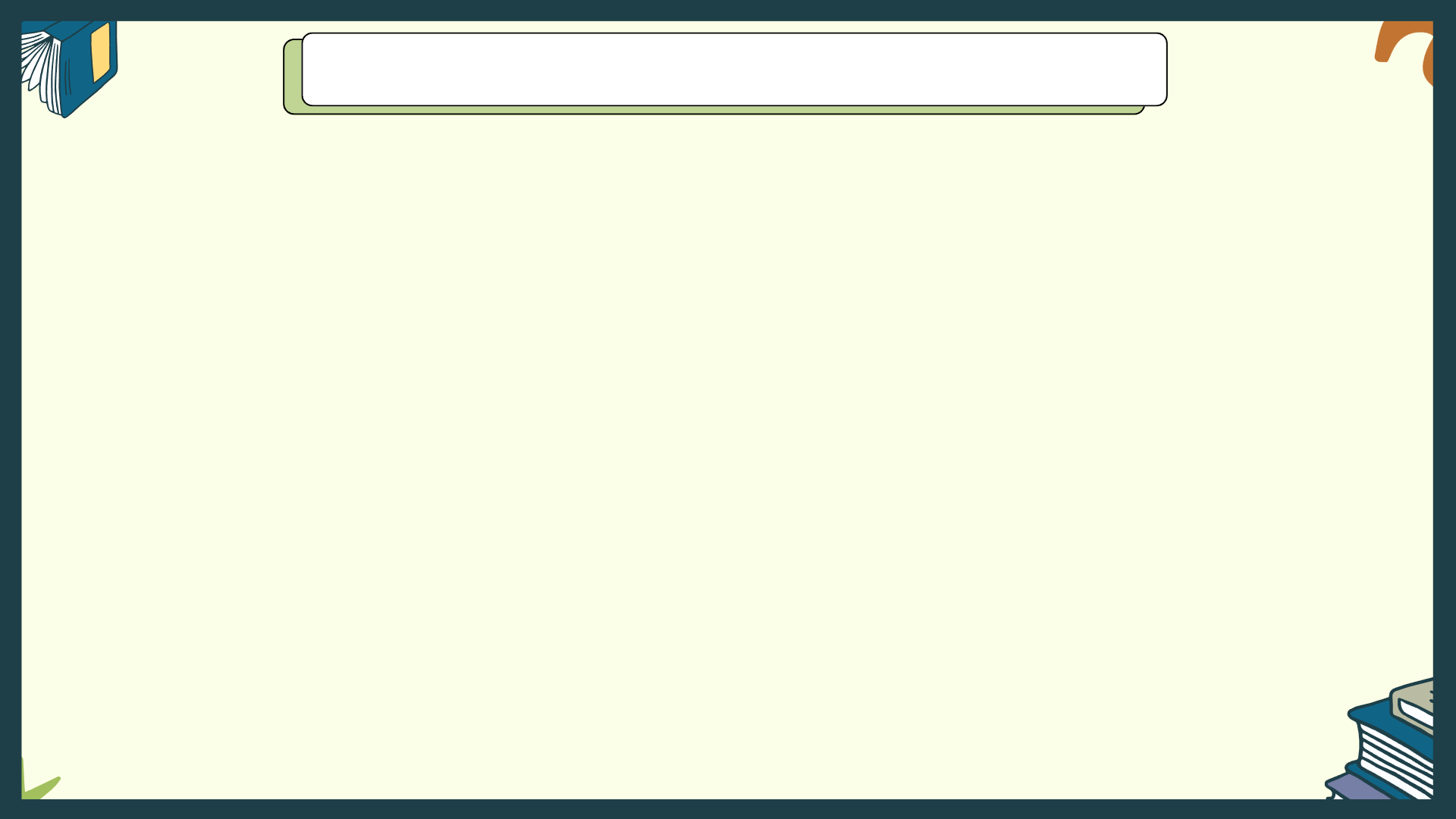 3. Trao đổi, đánh giá, rút kinh nghiệm
NHIỆM VỤ
01
02
Nêu hai điều bản thân và các thành viên cần rút kinh nghiệm, điều chỉnh để lần thảo luận sau đạt hiệu quả cao hơn.
Nêu ít nhất hai điều bản thân hoặc các thành viên trong nhóm đã làm tốt trong quá trình thảo luận.
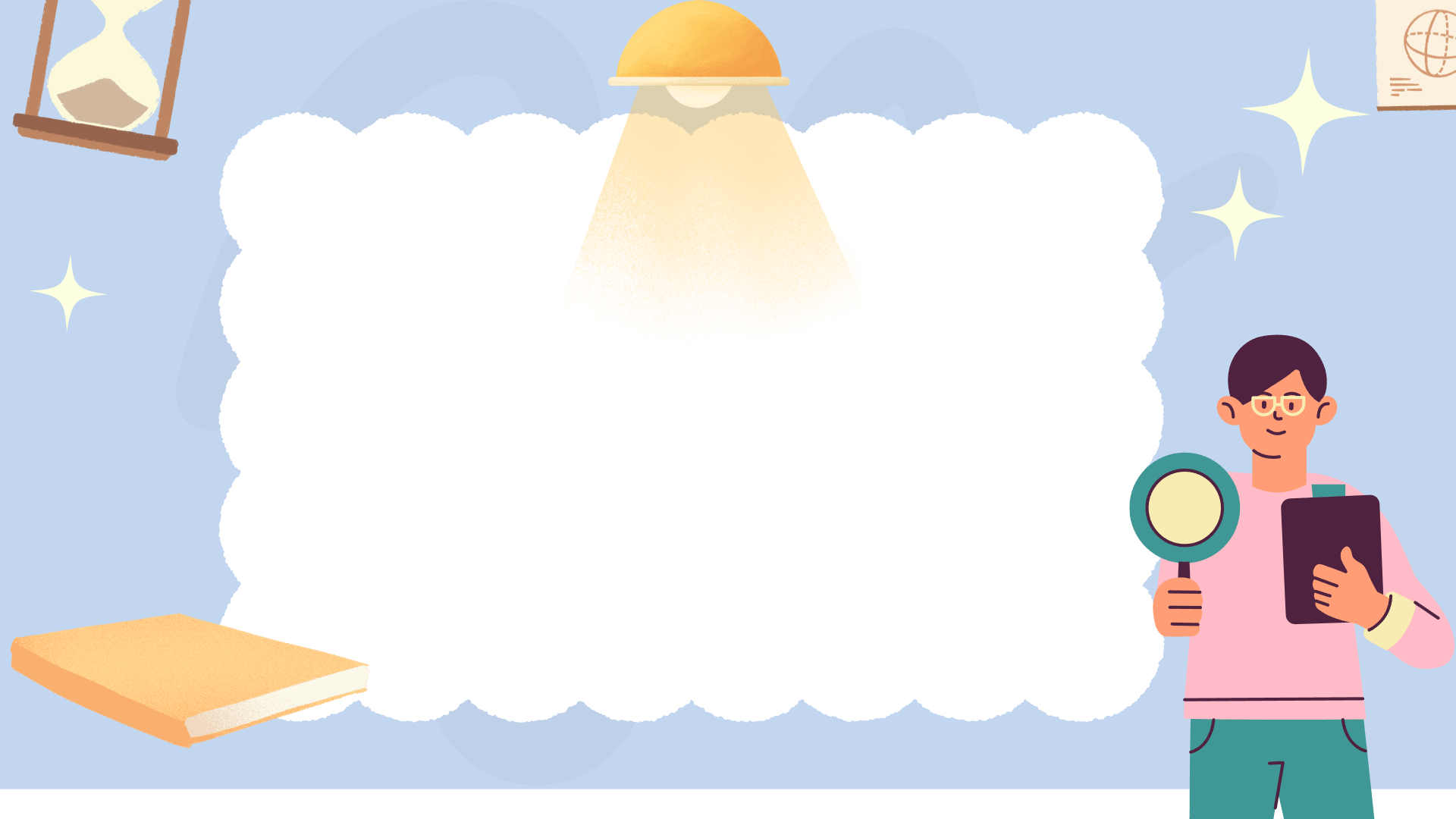 HOẠT ĐỘNG HƯỚNG DẪN THỰC HIỆN PHẦN ÔN TẬP
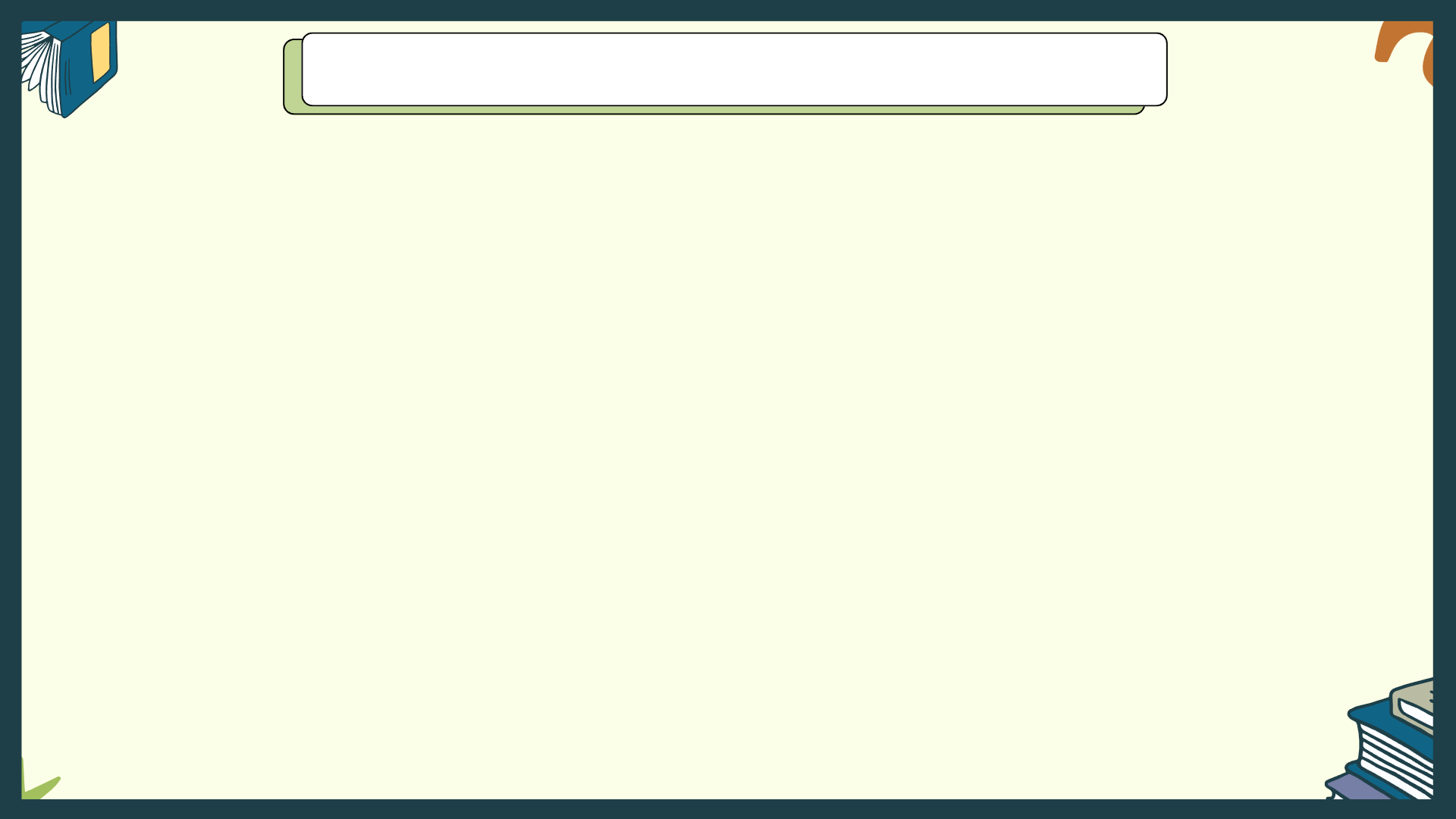 2. HOẠT ĐỘNG ÔN TẬP
HS trả lời các câu hỏi ôn tập ở nhà.
...
..........